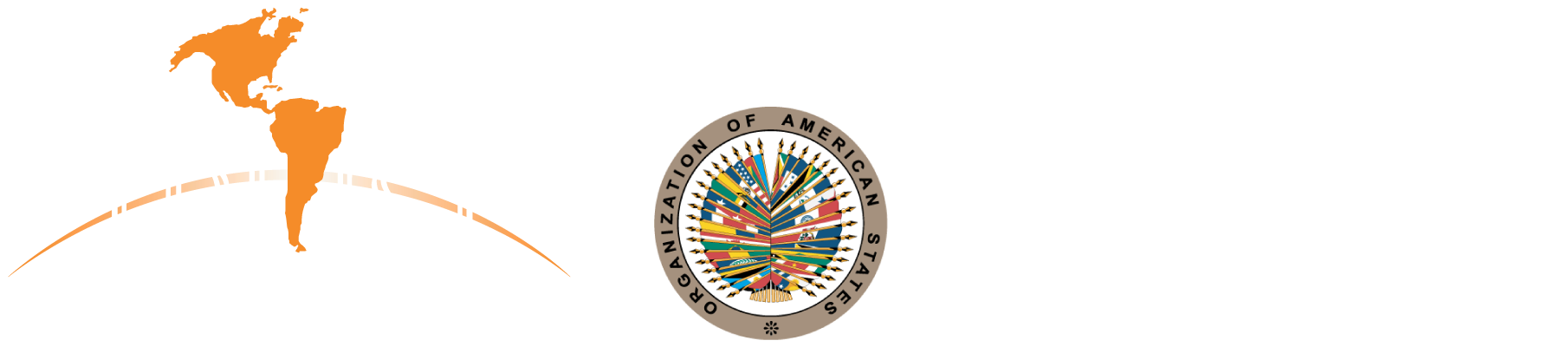 Bridging gaps
in the Americas
March 2023
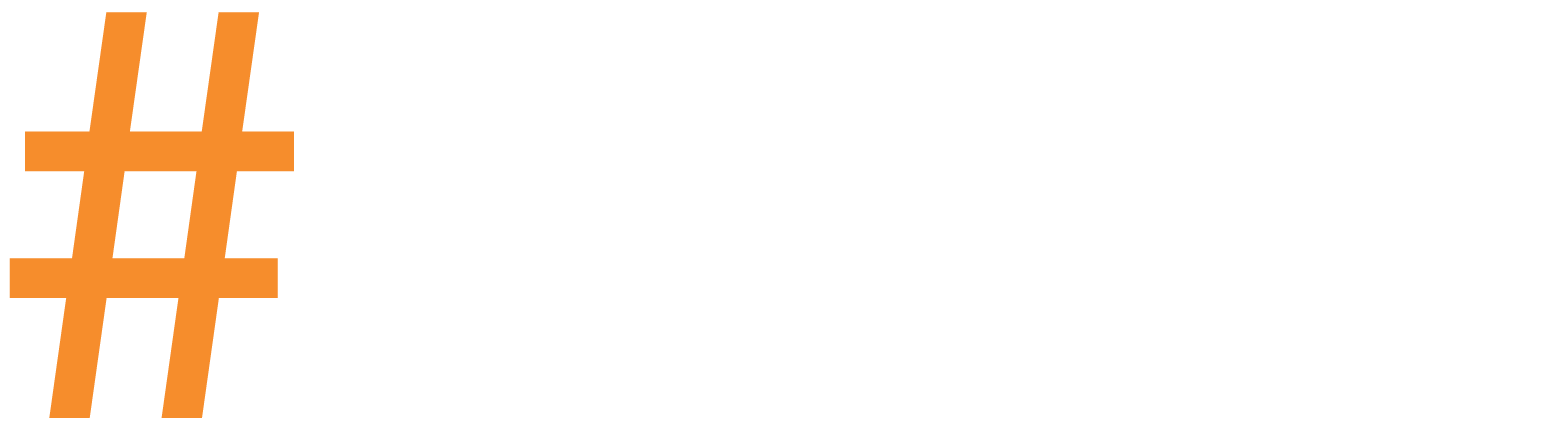 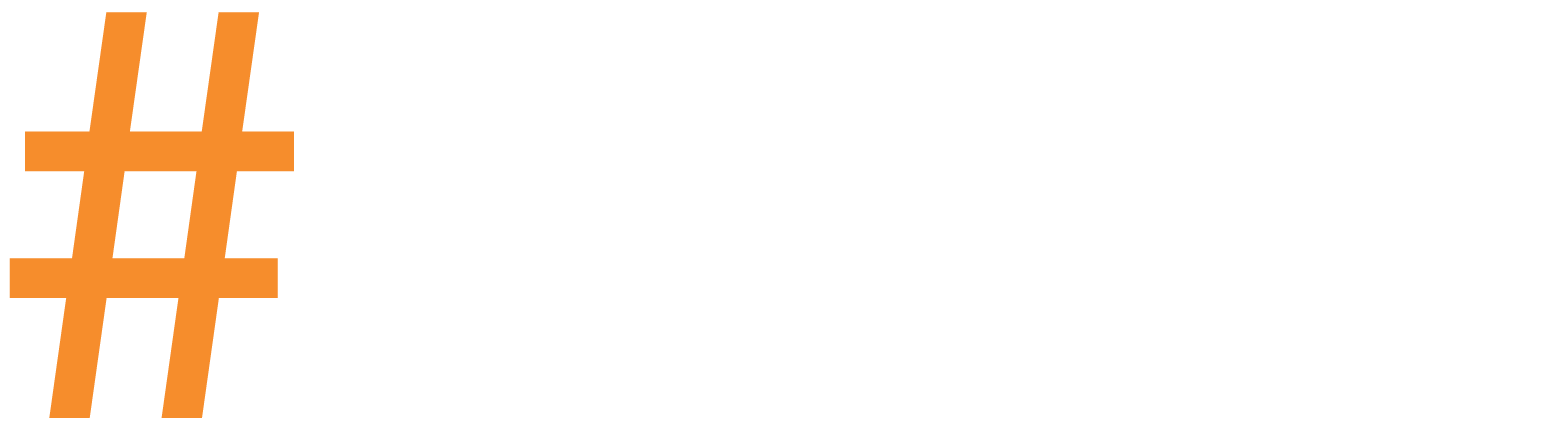 About 
The Trust for the Americas
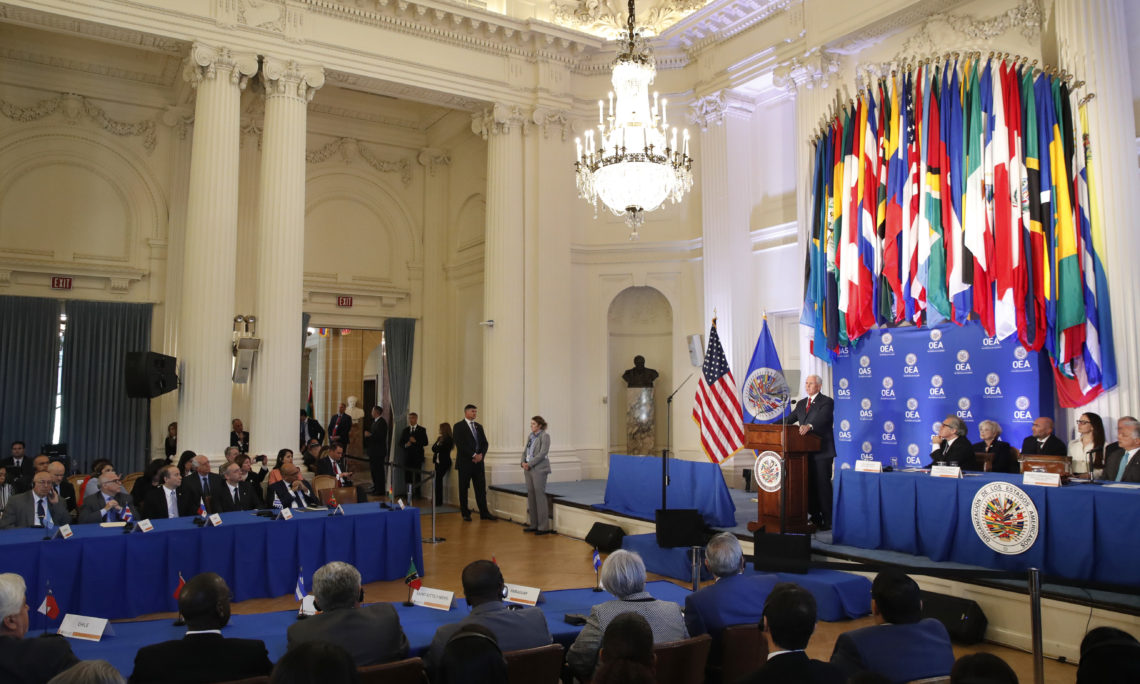 501(c)(3) not for profit organization
Affiliated with the Organization of American States
Legal presence in Canada & Colombia
Based in Washington DC
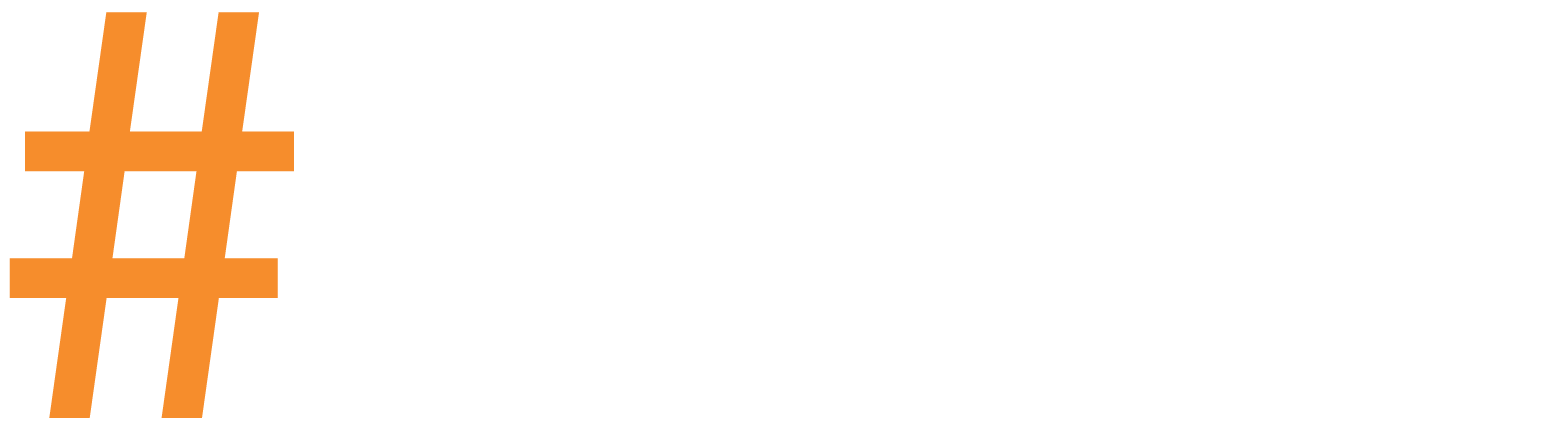 Working with the OAS
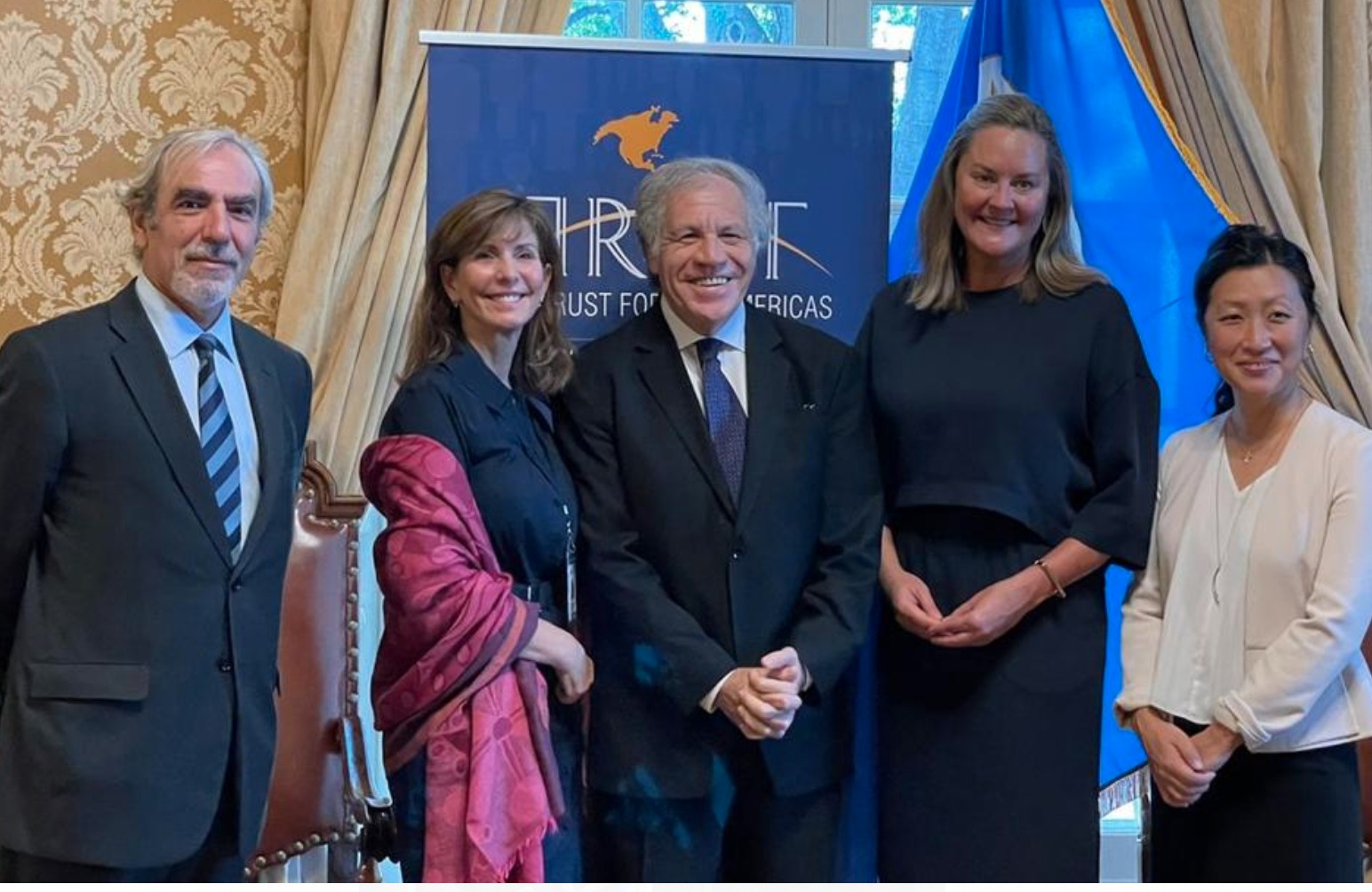 Implement projects mandated by the SG and Member States
Connect the private with the public sector.
Vehicle within the OAS.
[Speaker Notes: Joint projects and affiliated New Path]
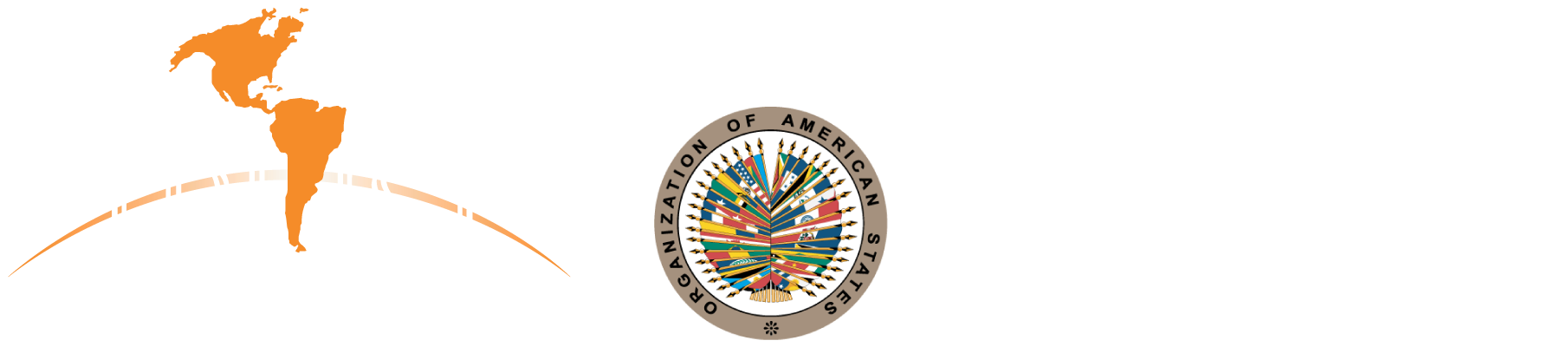 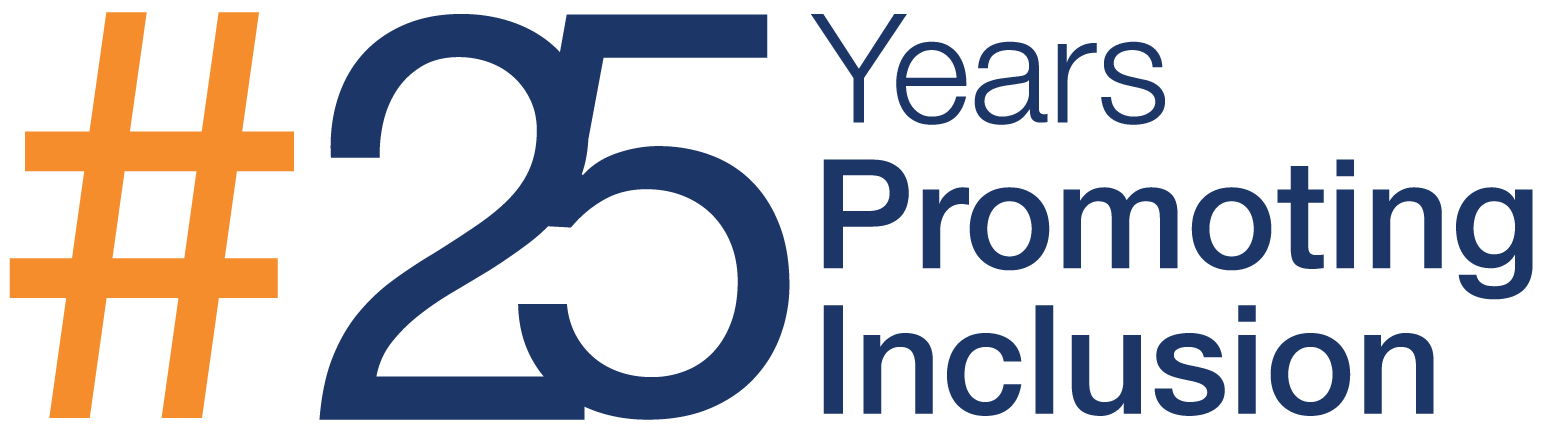 What we do
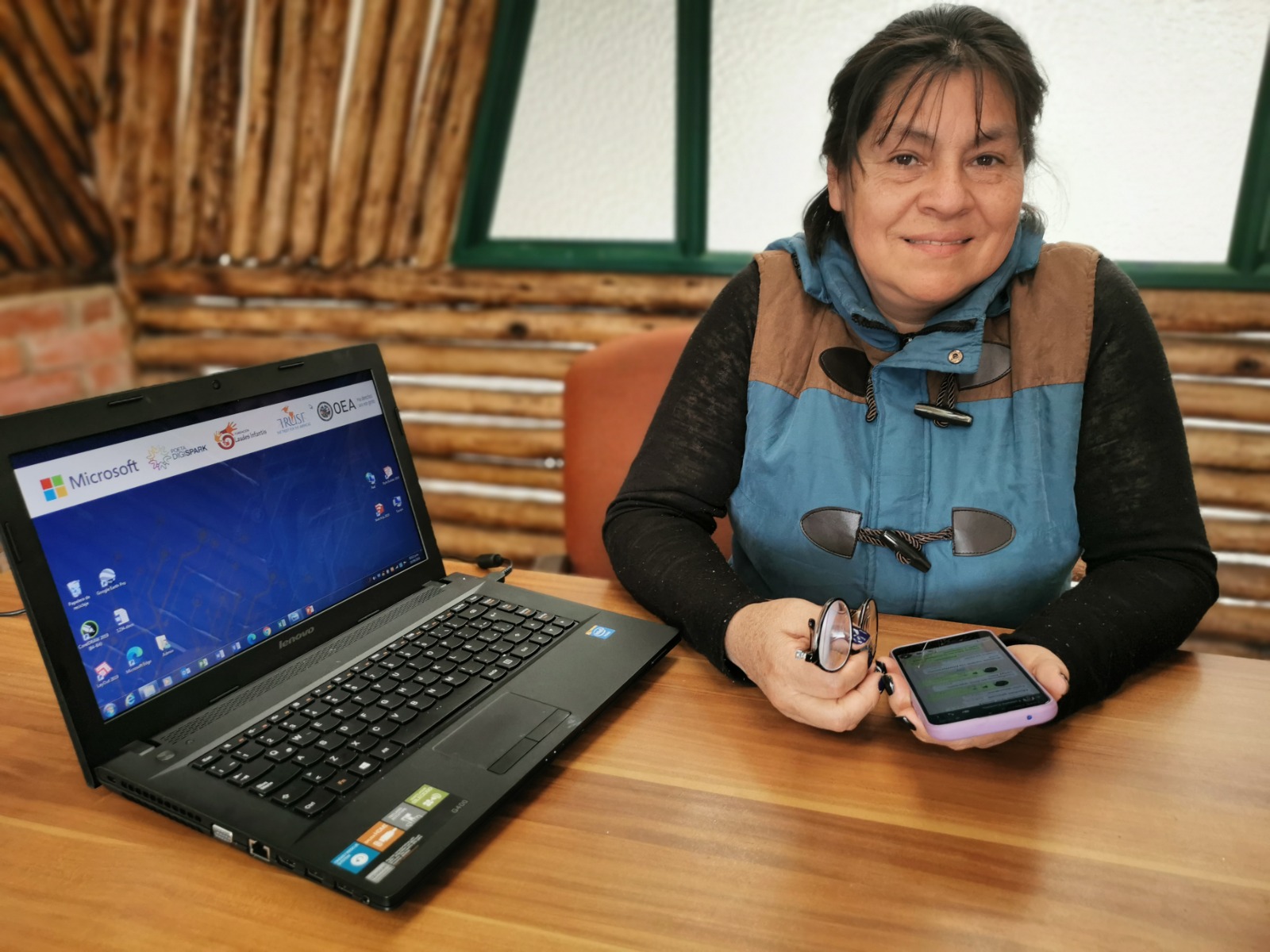 Promote social and economic inclusion for vulnerable communities in the Americas through partnerships with the public, private and non-profit sectors.

Areas of focus: 
Future of work 
Innovation
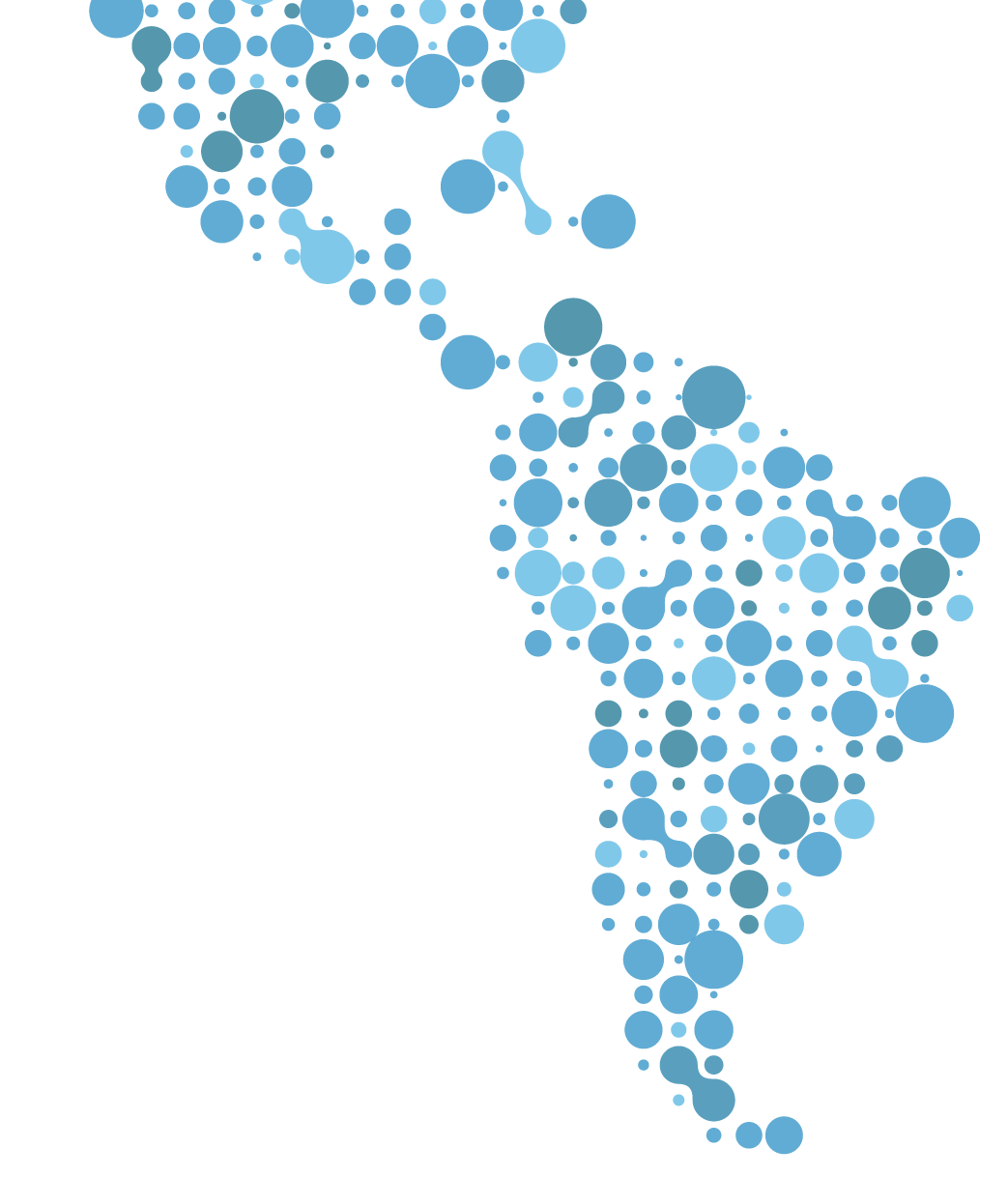 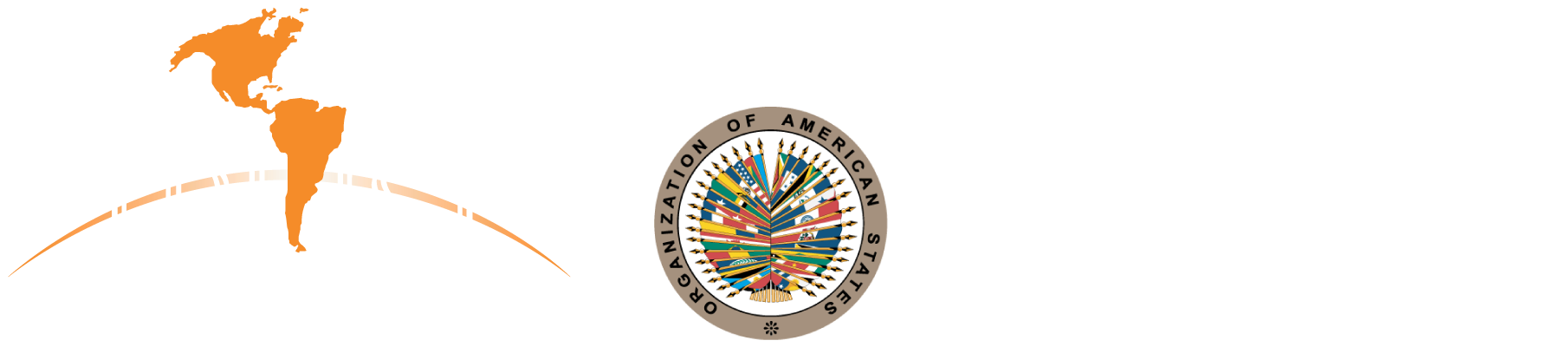 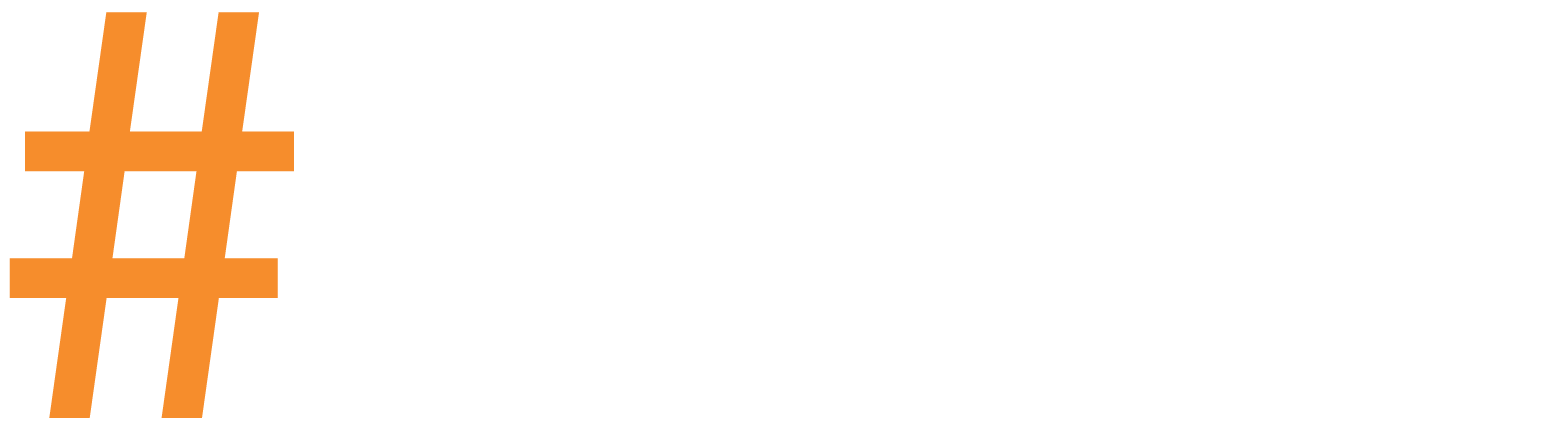 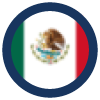 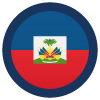 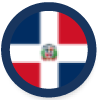 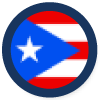 OUR FOOTPRINT
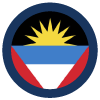 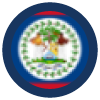 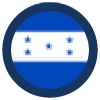 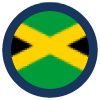 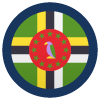 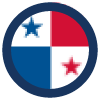 ANTIGUA Y BARBUDA
ARGENTINA
BARBADOS
BELIZE
BRAZIL
BOLIVIA
CHILE
COLOMBIA
COSTA RICA
DOMINICA
DOMINICAN REPUBLIC
ECUADOR
EL SALVADOR
GRANADA
GUATEMALA
HAITI
HONDURAS
JAMAICA
MEXICO
PANAMA
PERU
PUERTO RICO (UNITED STATES)
SAINT LUCIA
ST. KITTS & NEVIS
TRINIDAD & TOBAGO
URUGUAY
VENEZUELA
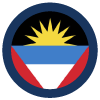 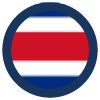 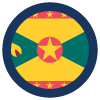 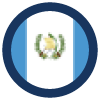 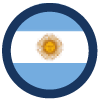 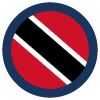 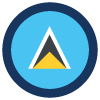 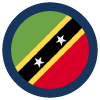 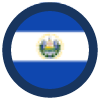 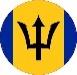 27
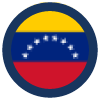 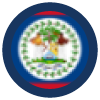 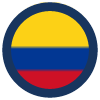 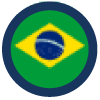 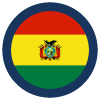 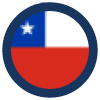 Countries historically
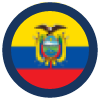 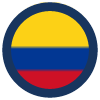 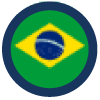 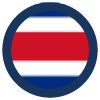 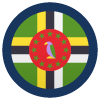 1,000
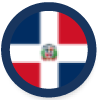 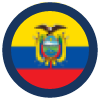 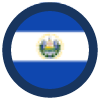 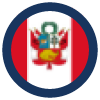 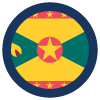 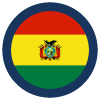 Organizations
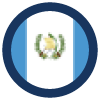 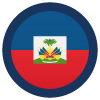 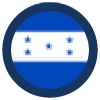 4,3M
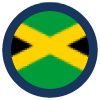 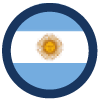 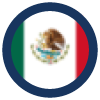 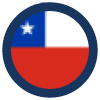 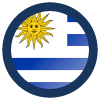 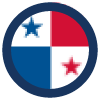 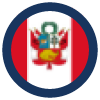 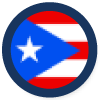 People impacted
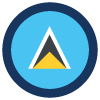 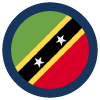 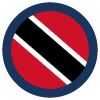 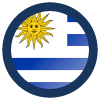 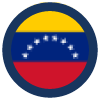 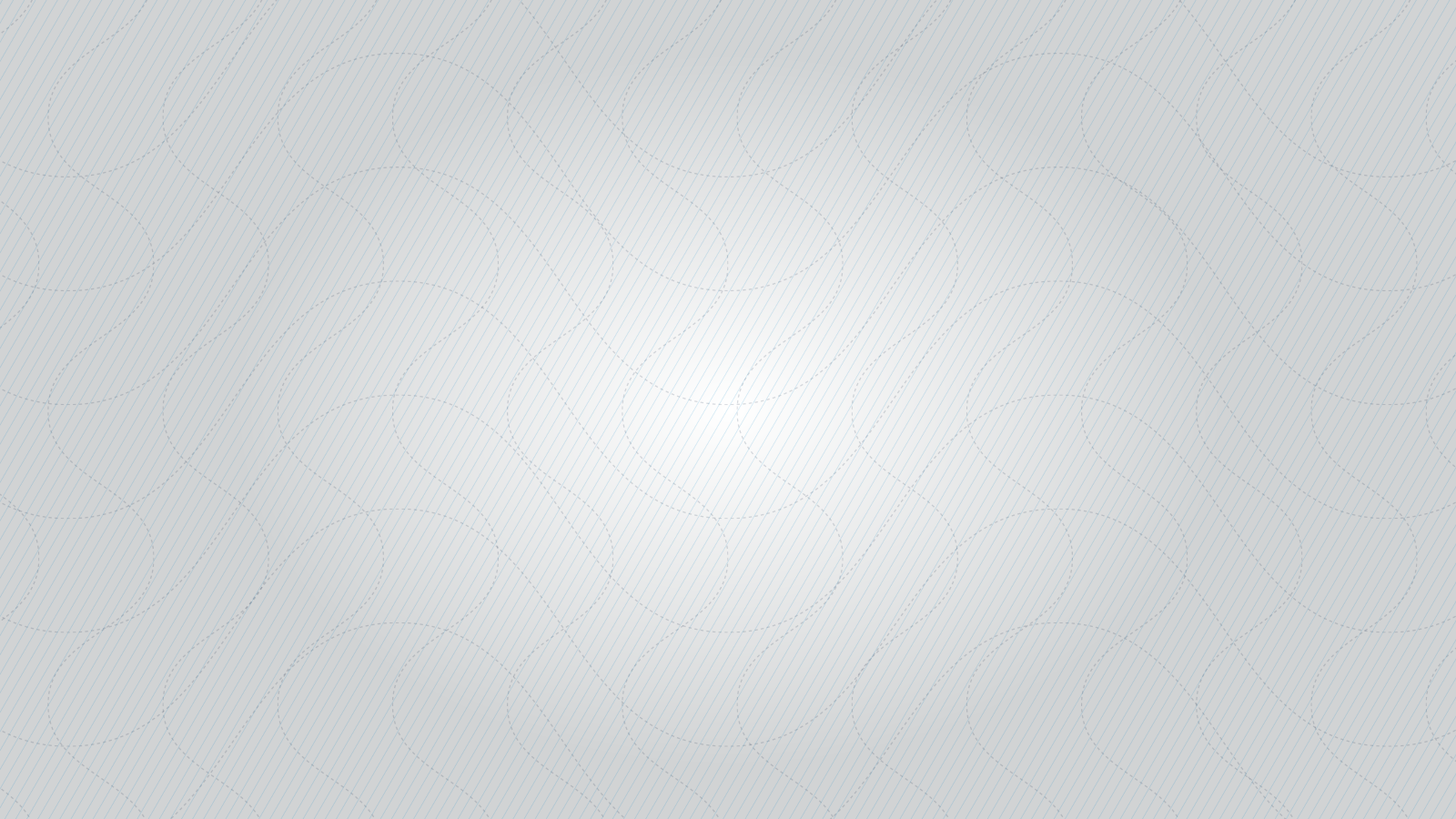 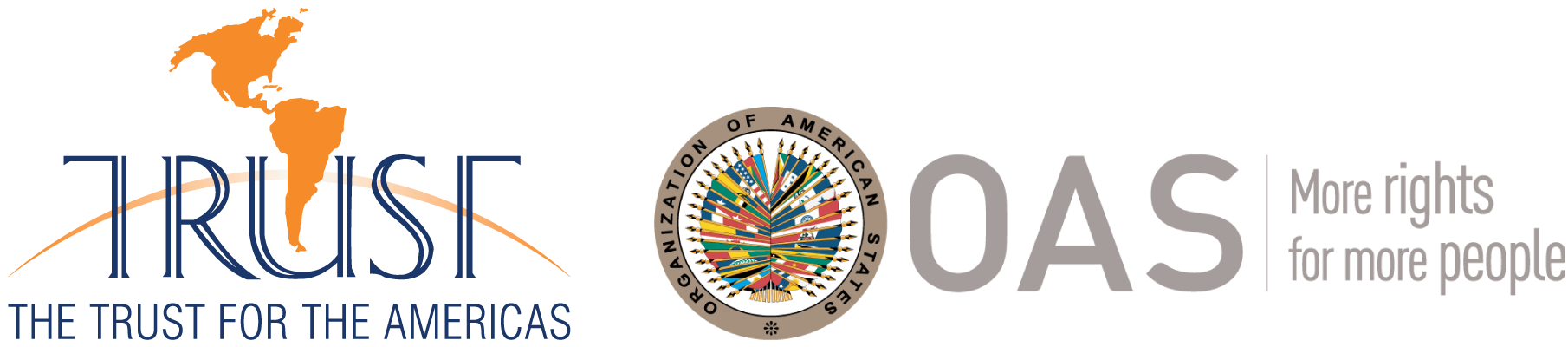 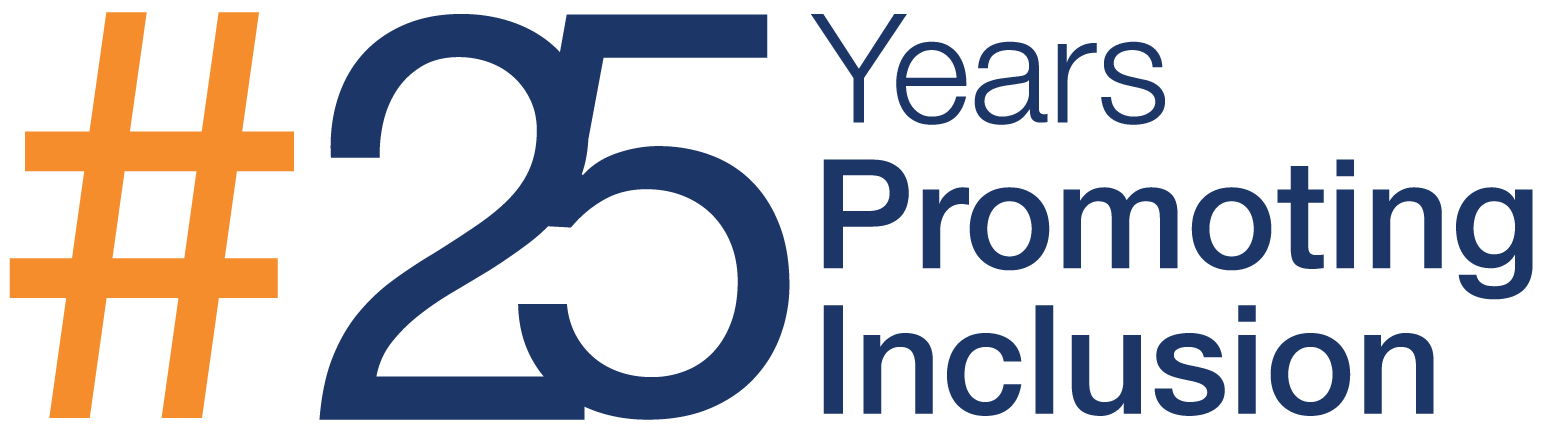 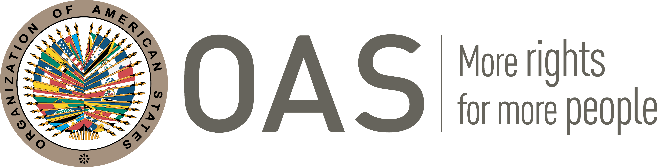 How we do it: 
Technology as a cross cutting tool
Technology for the skills needed for economic independence.
In-Person Technology Training Centers.
Aula Virtual: over 70 courses online
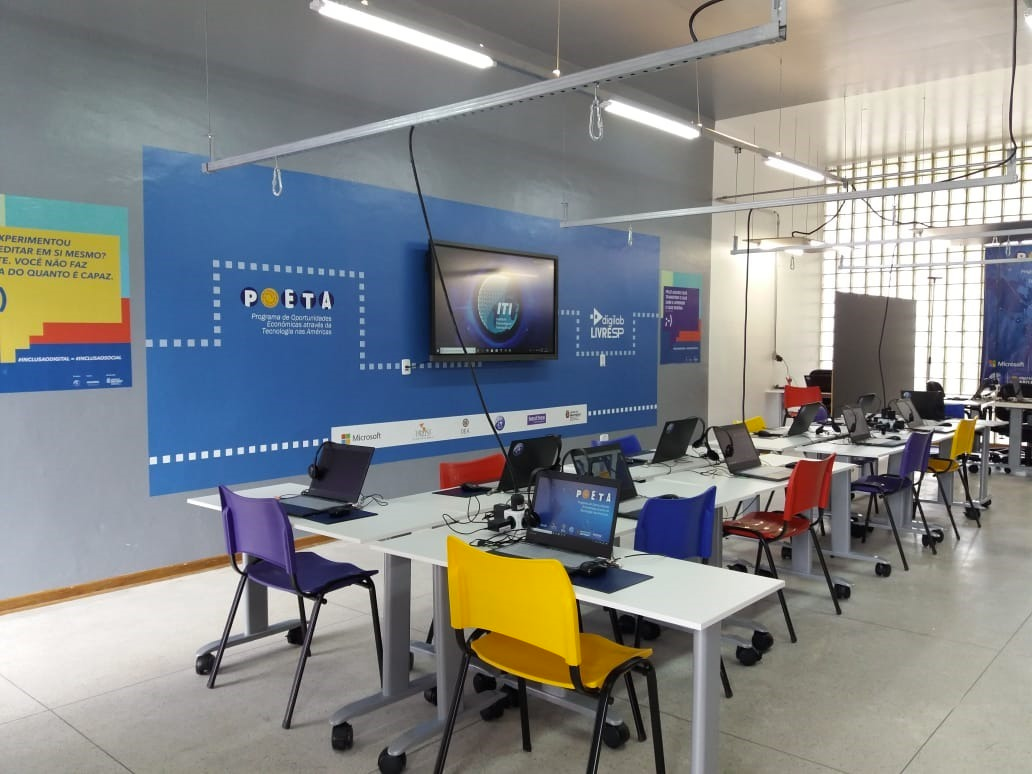 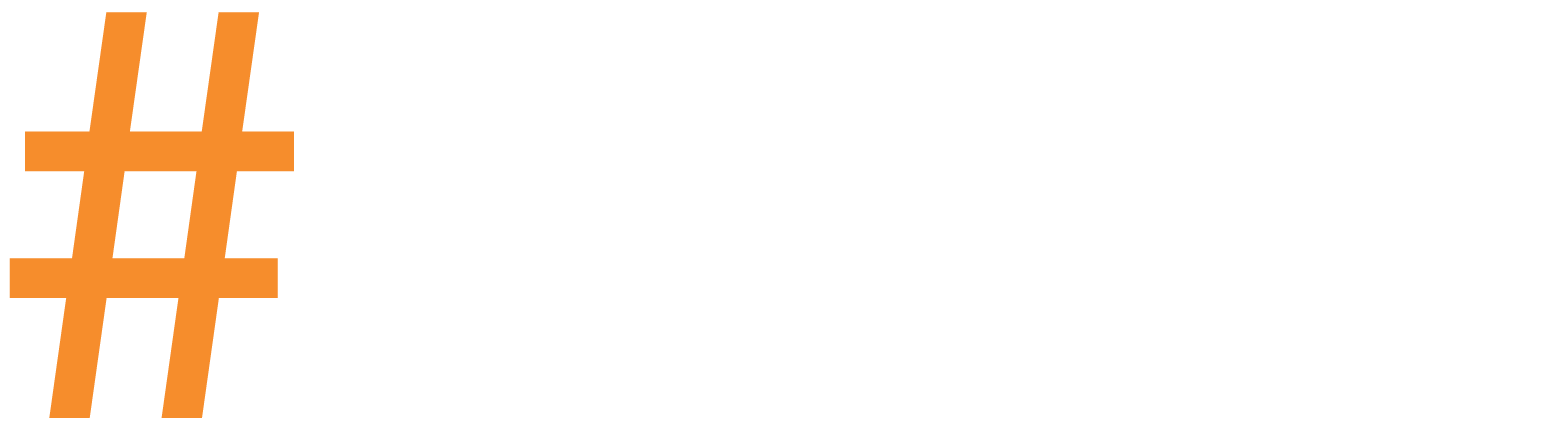 Leveraging our Partnerships
PUBLIC SECTOR
PRIVATE SECTOR
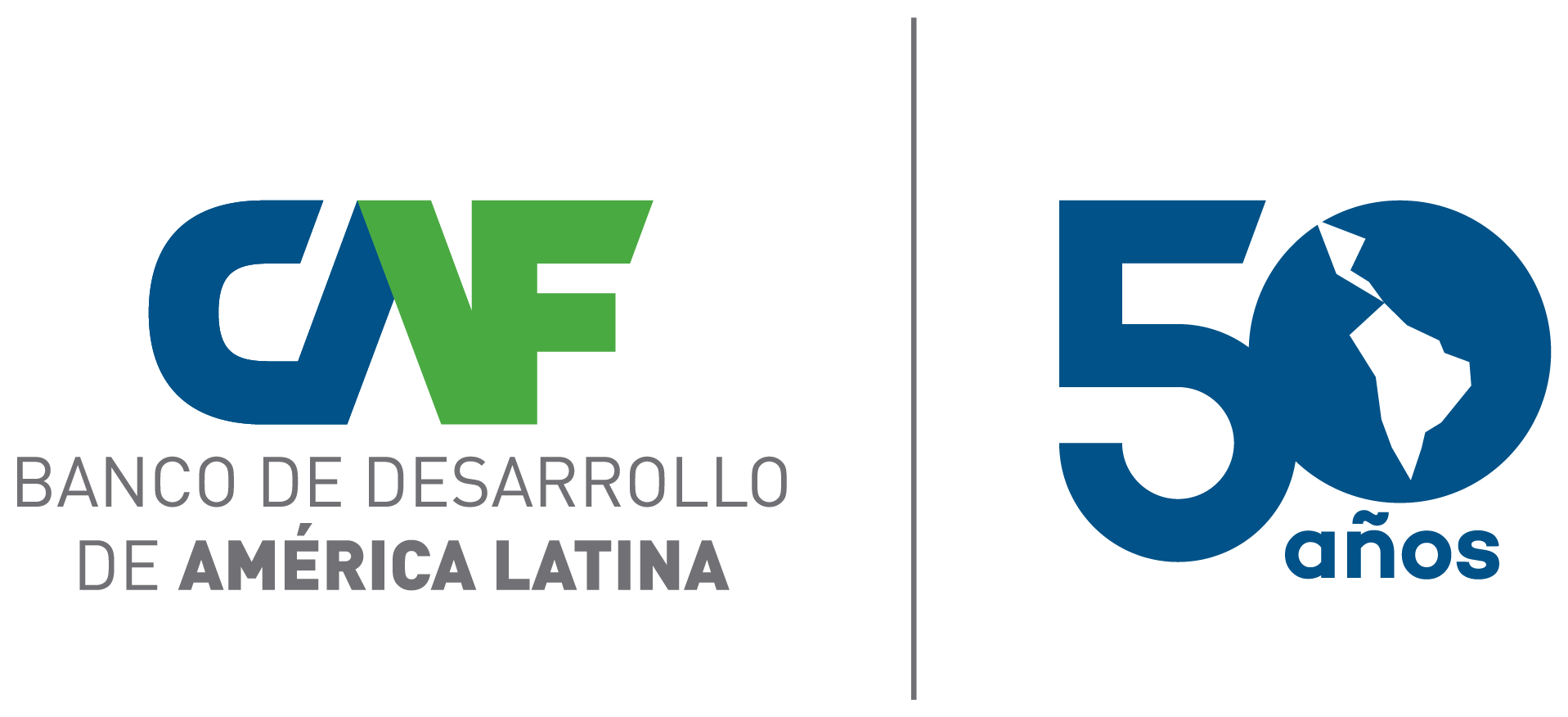 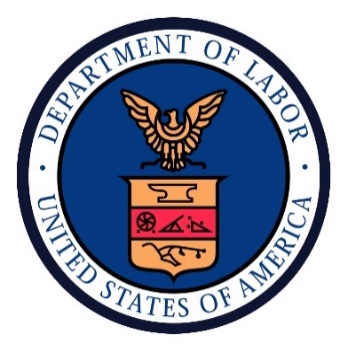 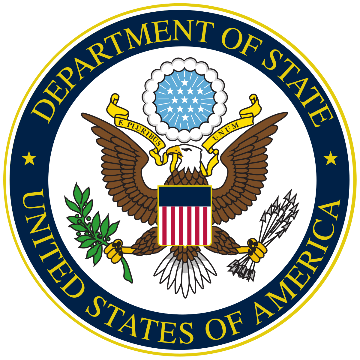 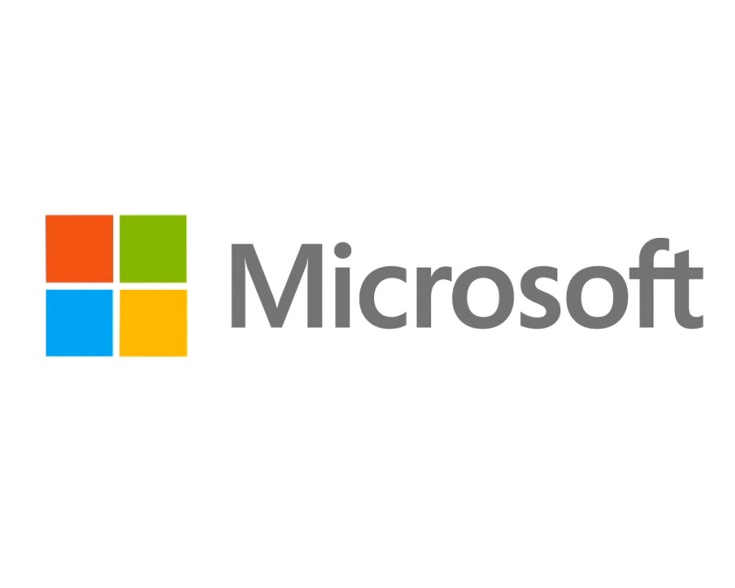 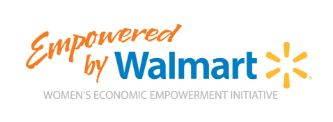 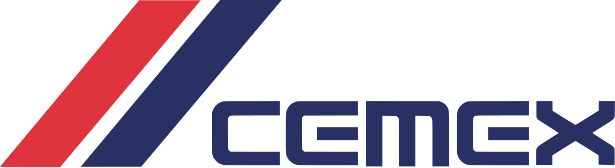 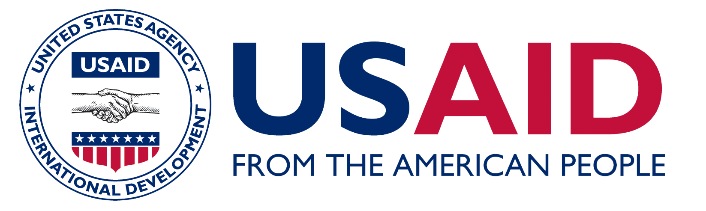 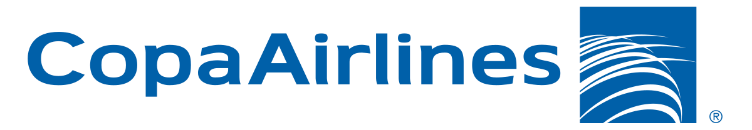 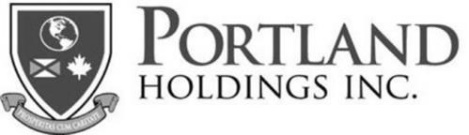 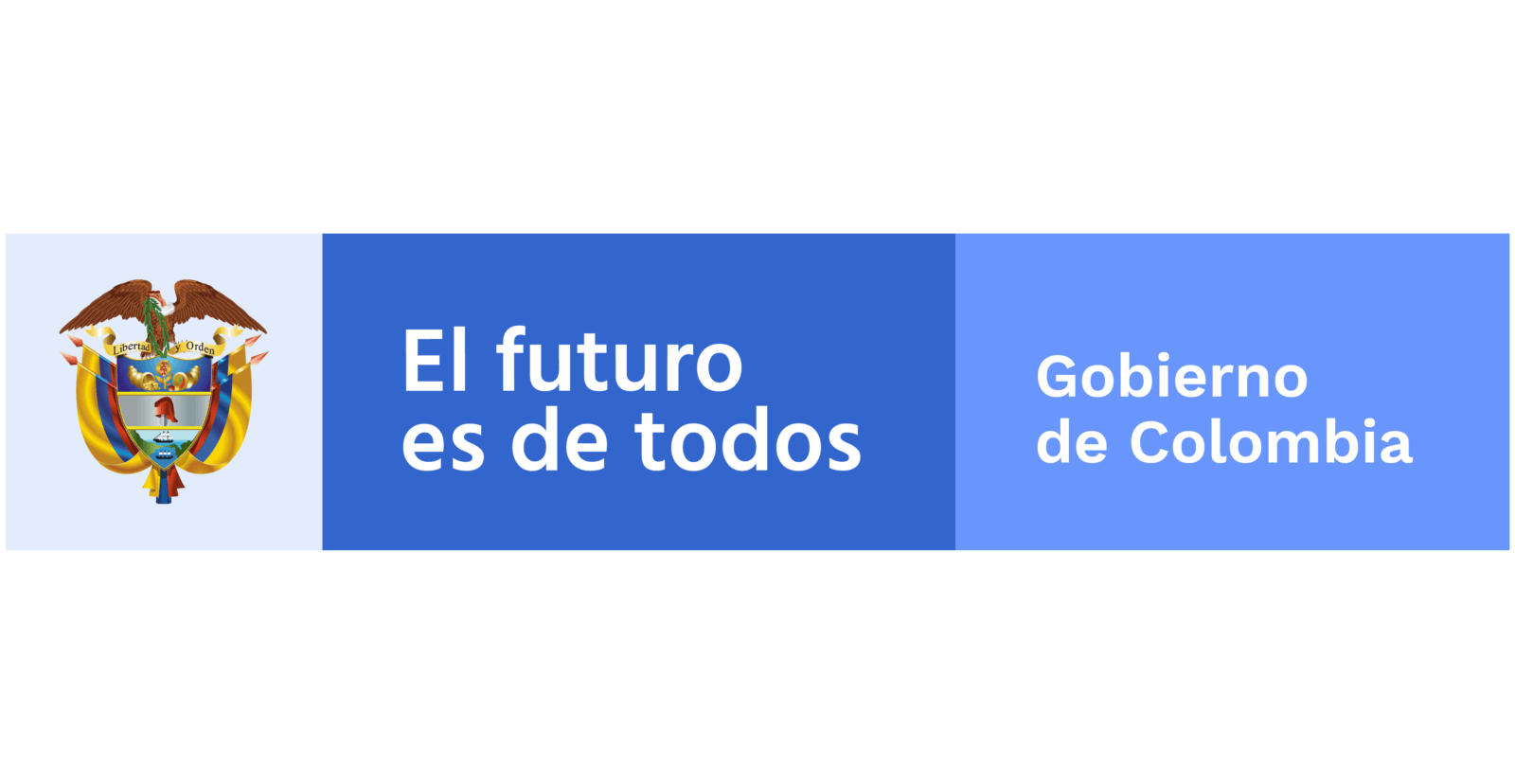 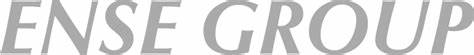 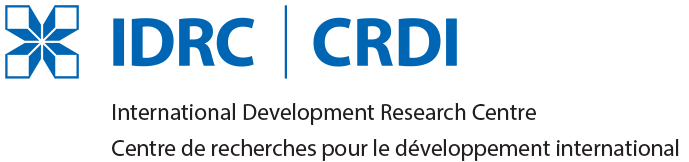 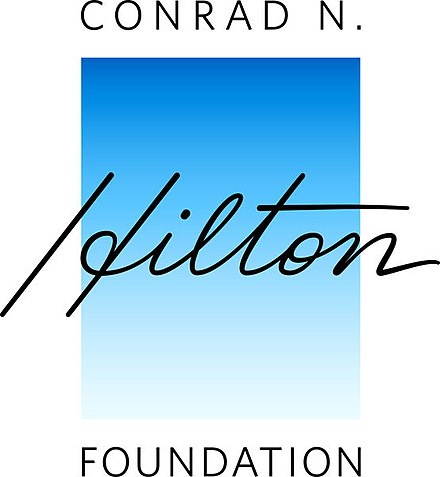 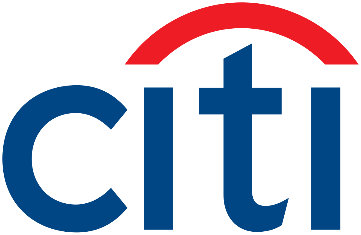 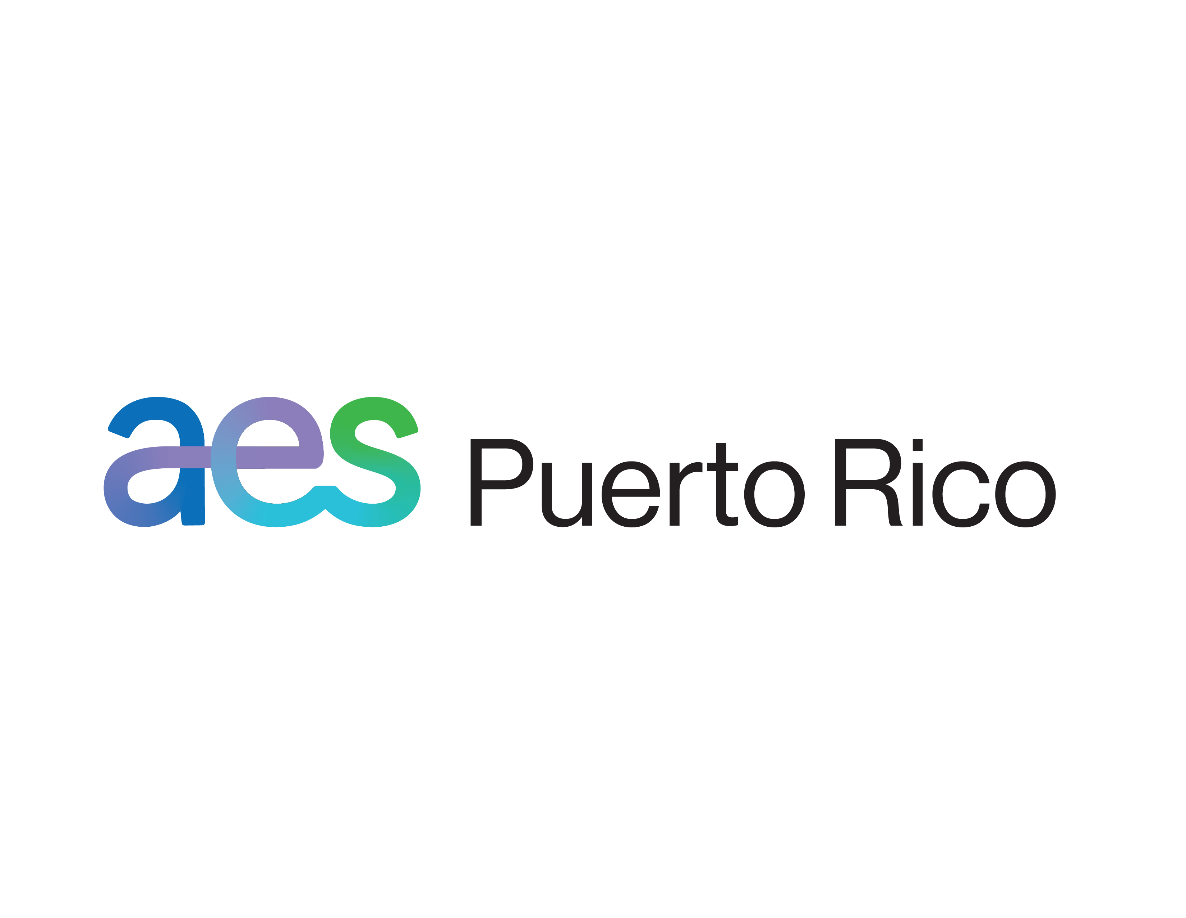 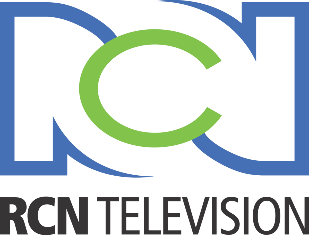 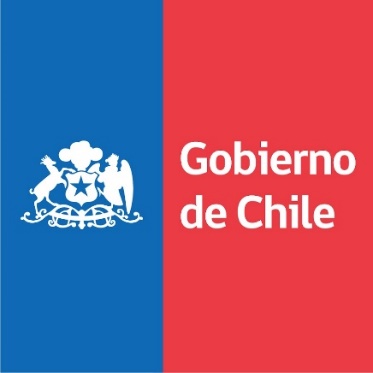 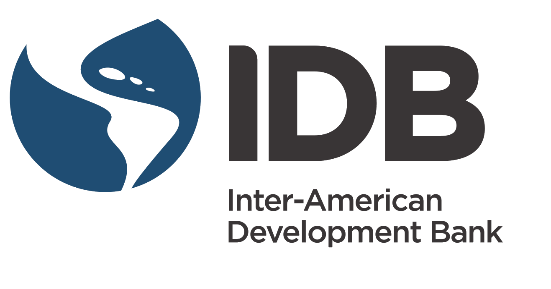 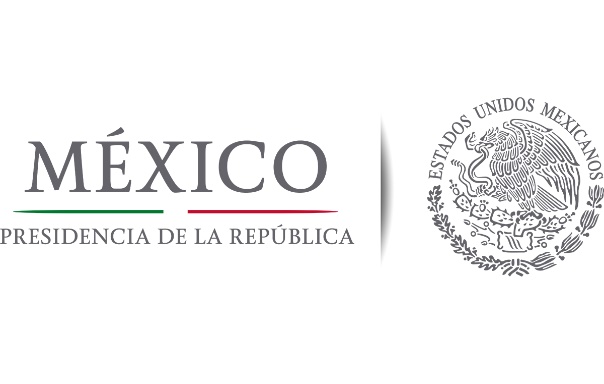 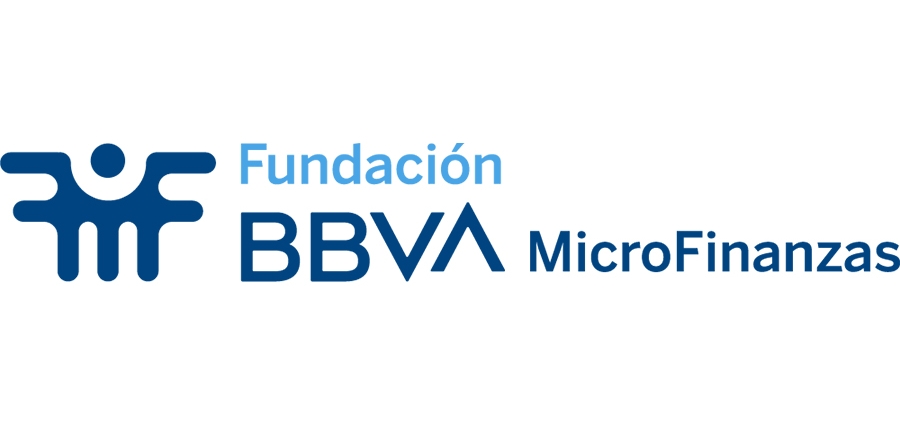 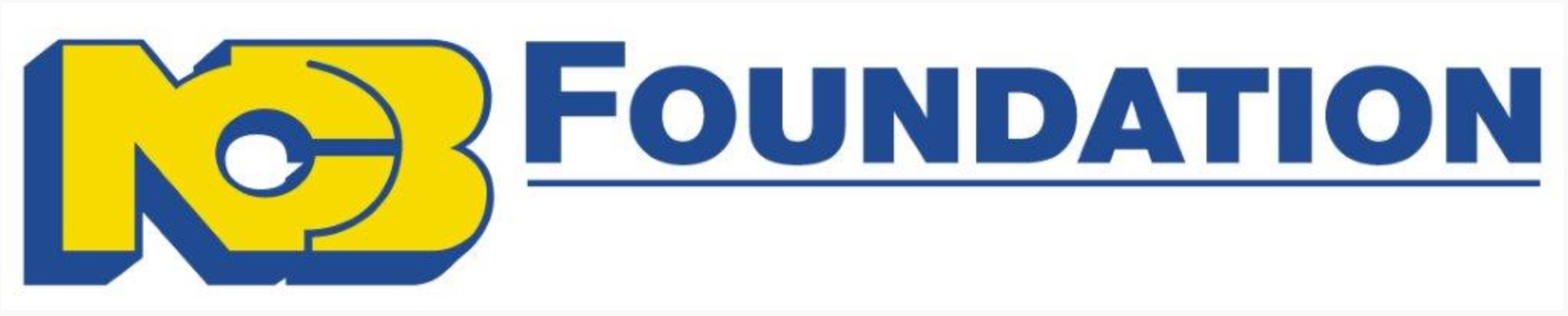 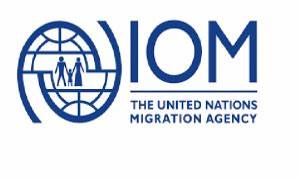 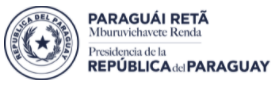 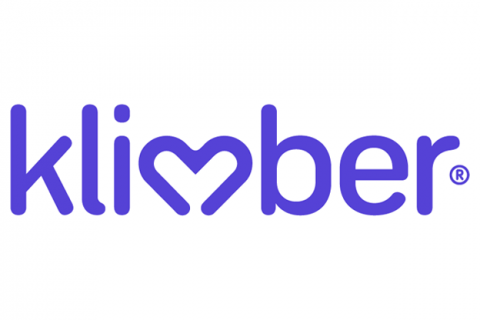 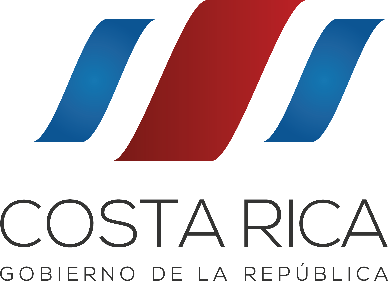 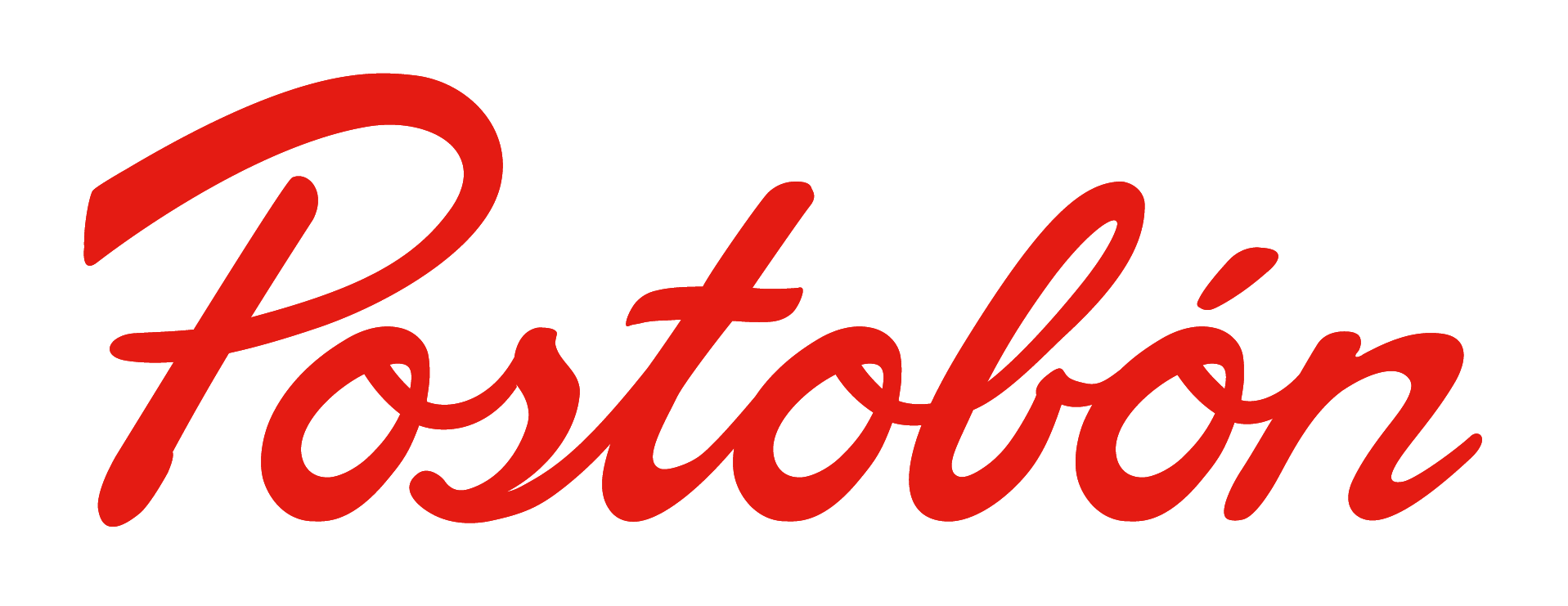 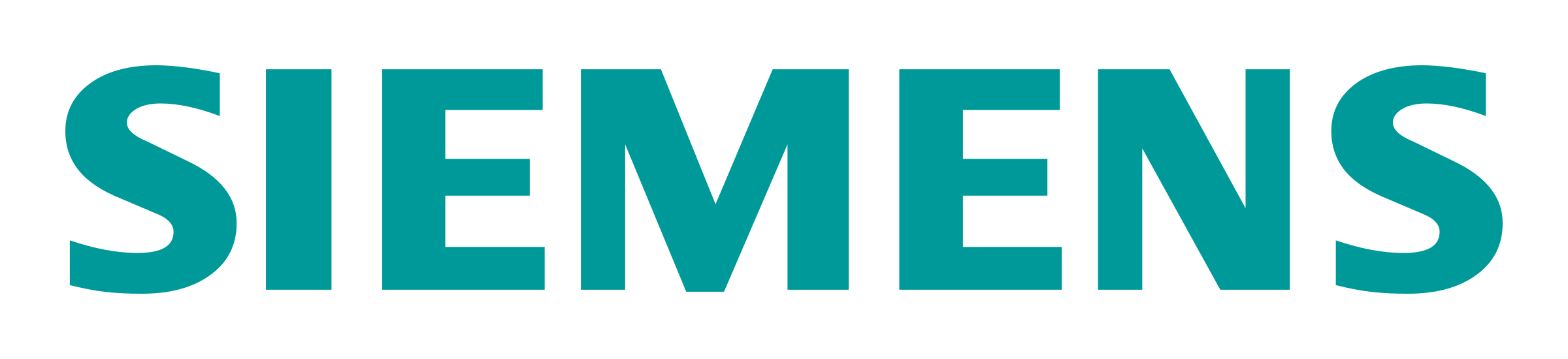 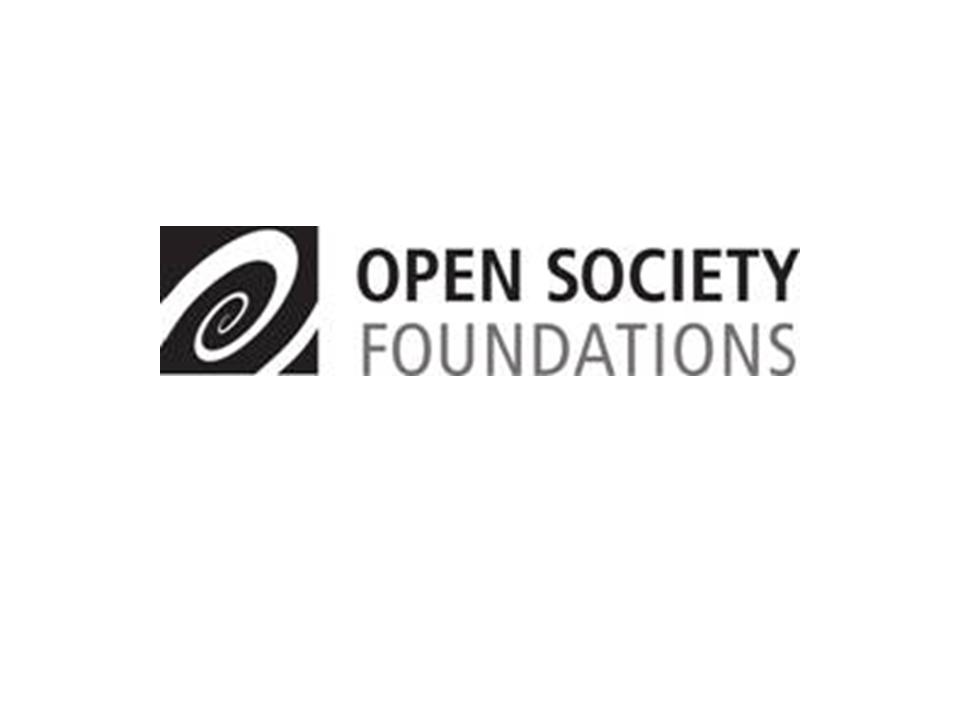 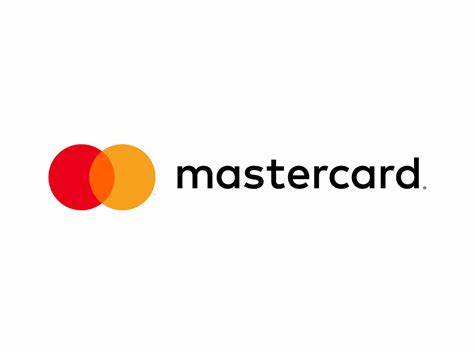 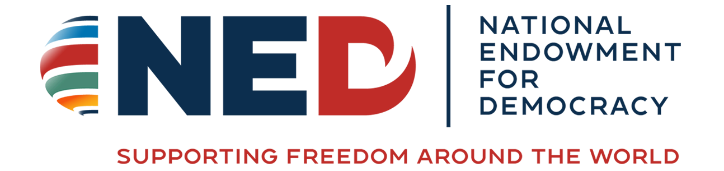 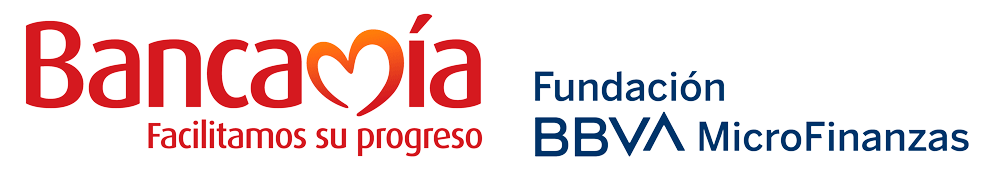 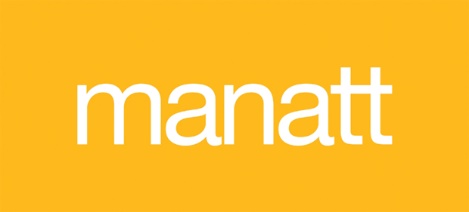 [Speaker Notes: Key partnerships – work with OAS missions – 70% funding comes from private sector]
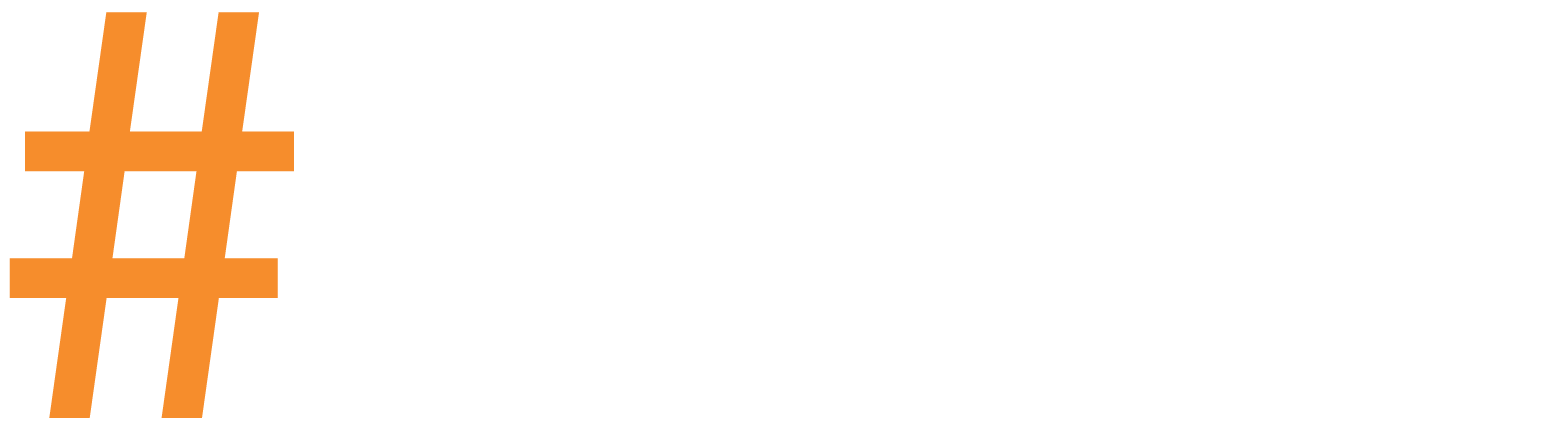 Board of Directors
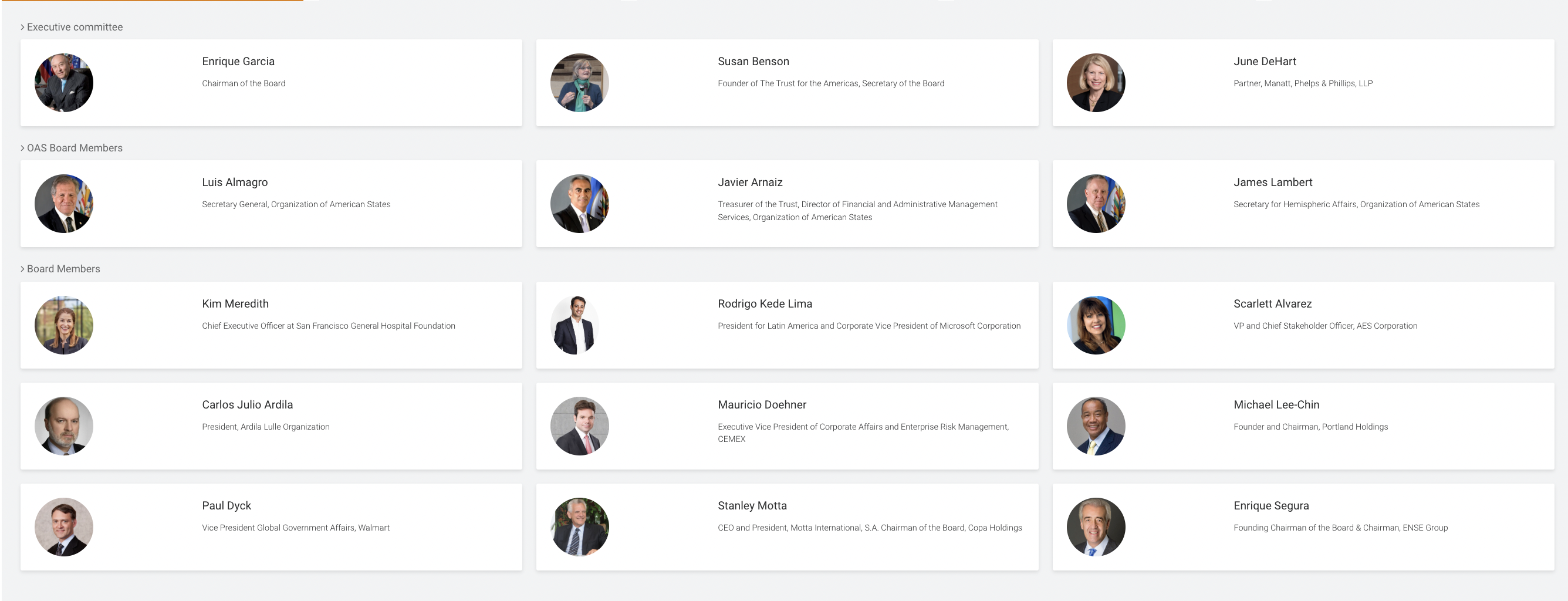 [Speaker Notes: Microsoft, Cemex, COPA, AES, Walmart with geographical and industry representation]
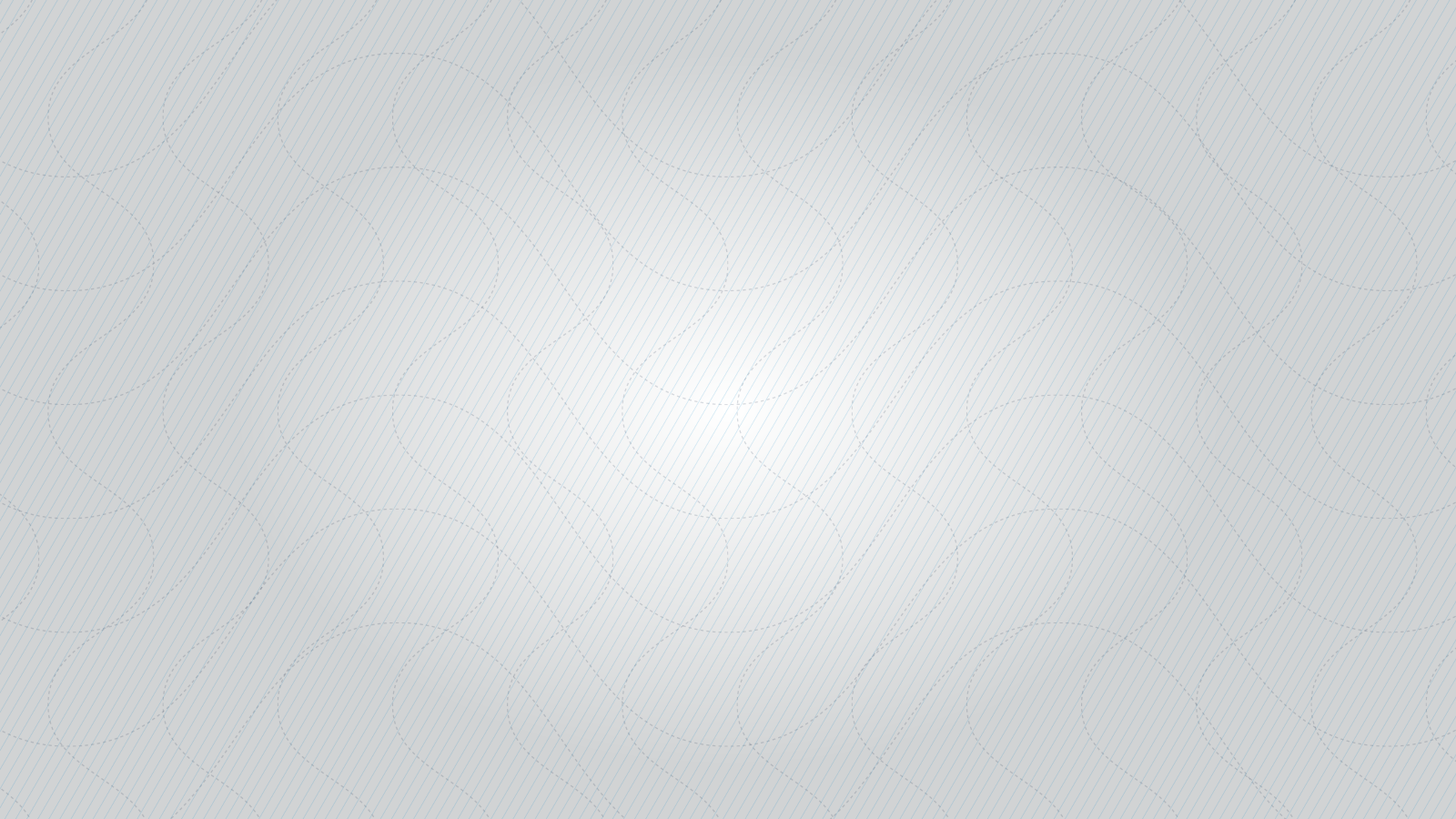 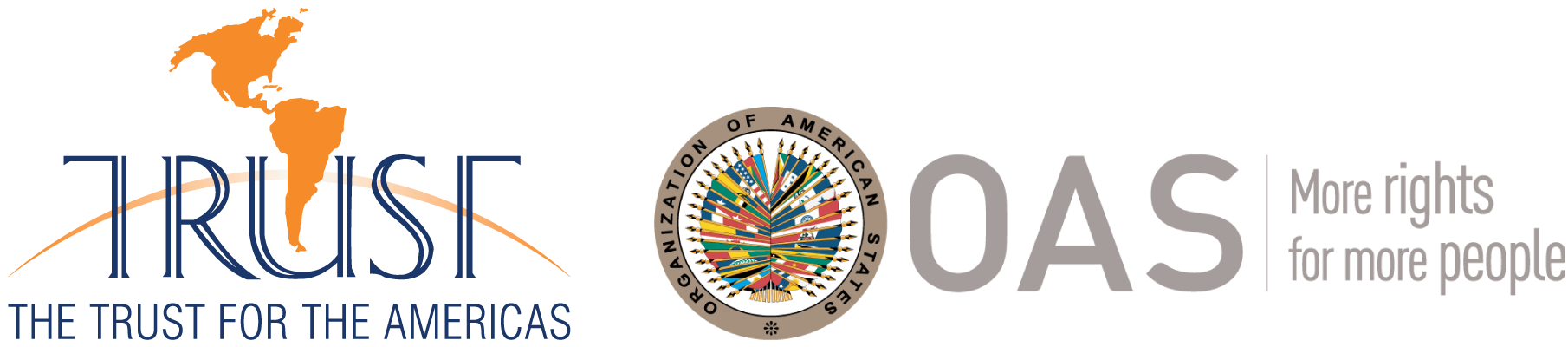 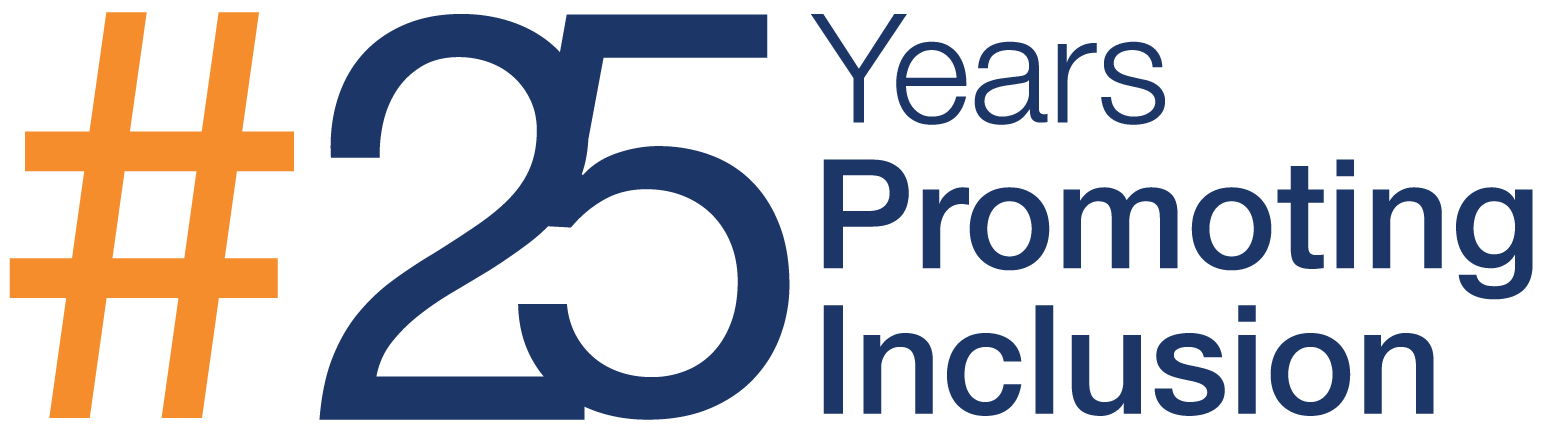 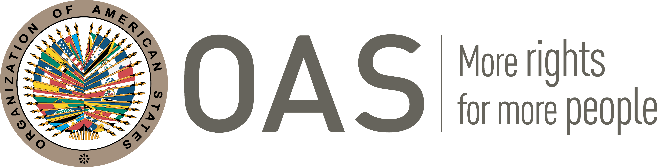 Partnering with local CSOs
Five Core Strategies: Comprehensive training, communications, economic opportunities, M&E, sustainability.
How we do it: 
Strengthening Local Partners
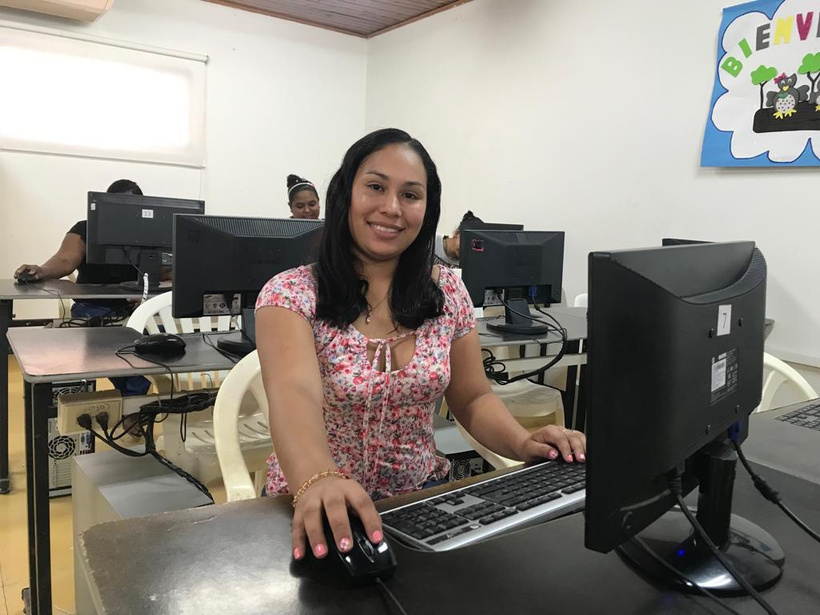 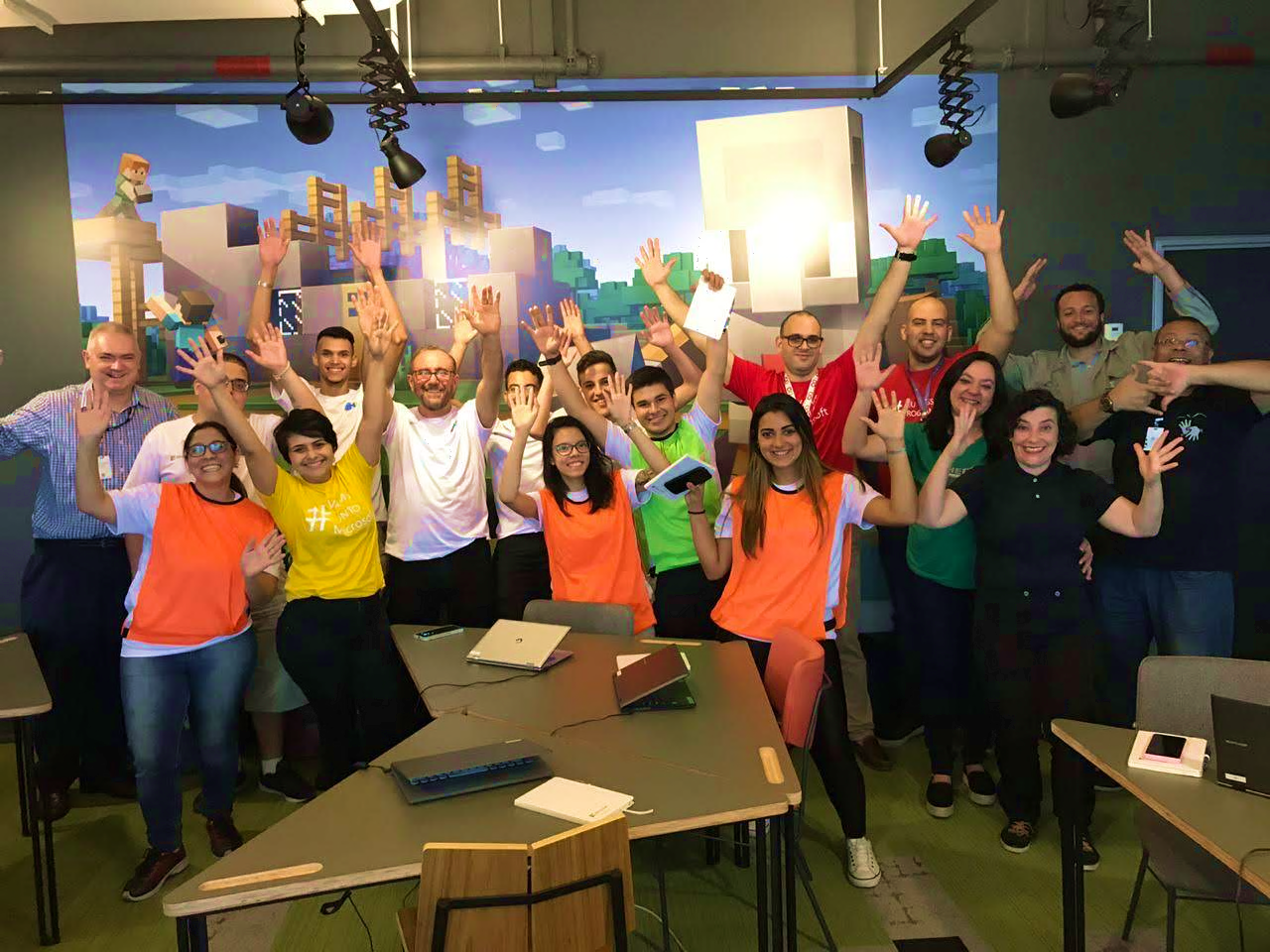 [Speaker Notes: 1,000 over the years – currently parterned with 51 CSOs]
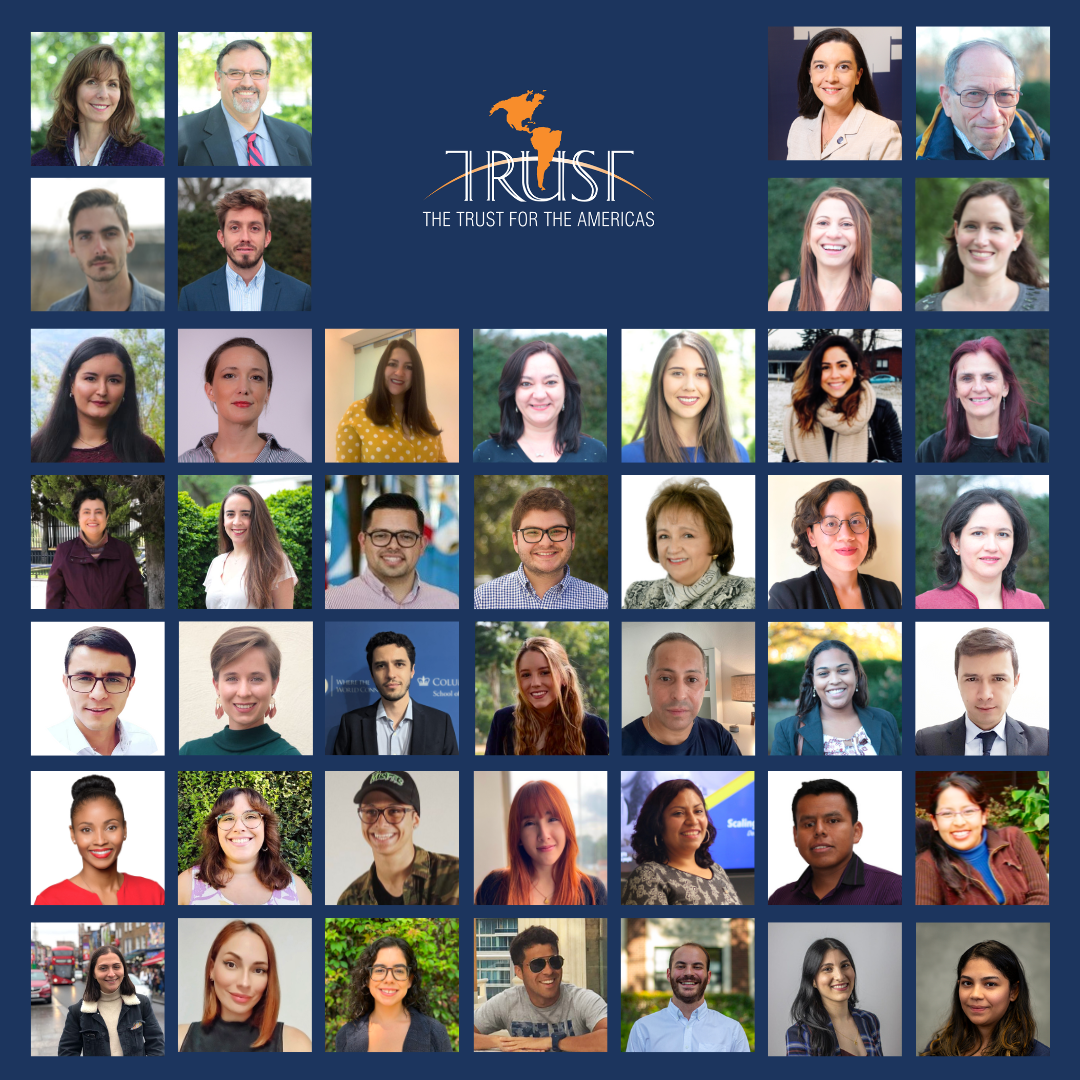 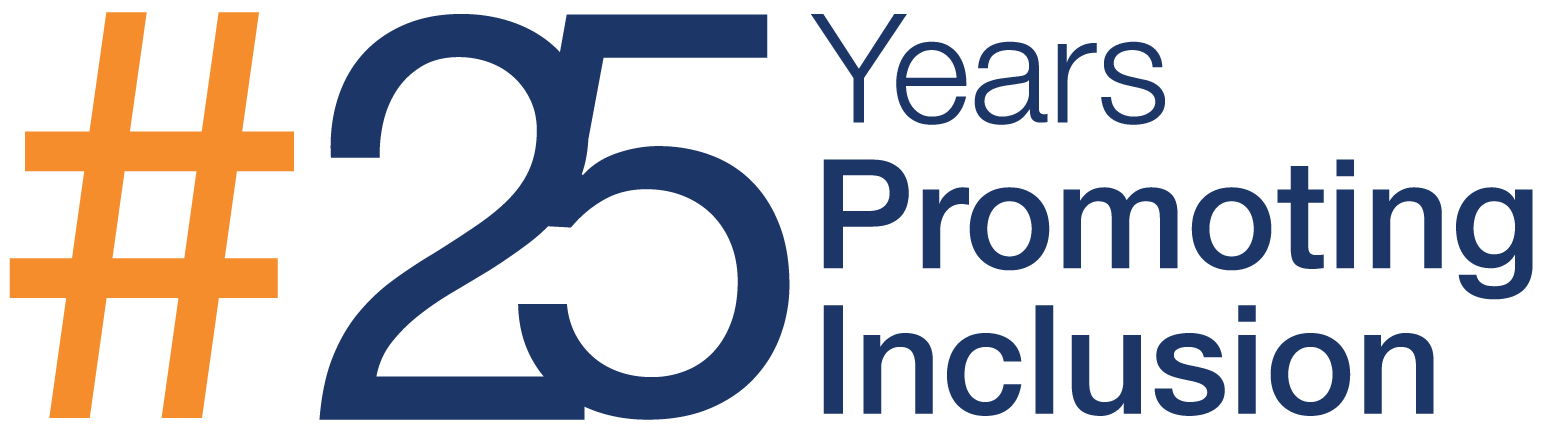 Our Team
The Trust is only as good as the people that work here.

45 people in 11 countries. 

Multidisciplinary professionals.
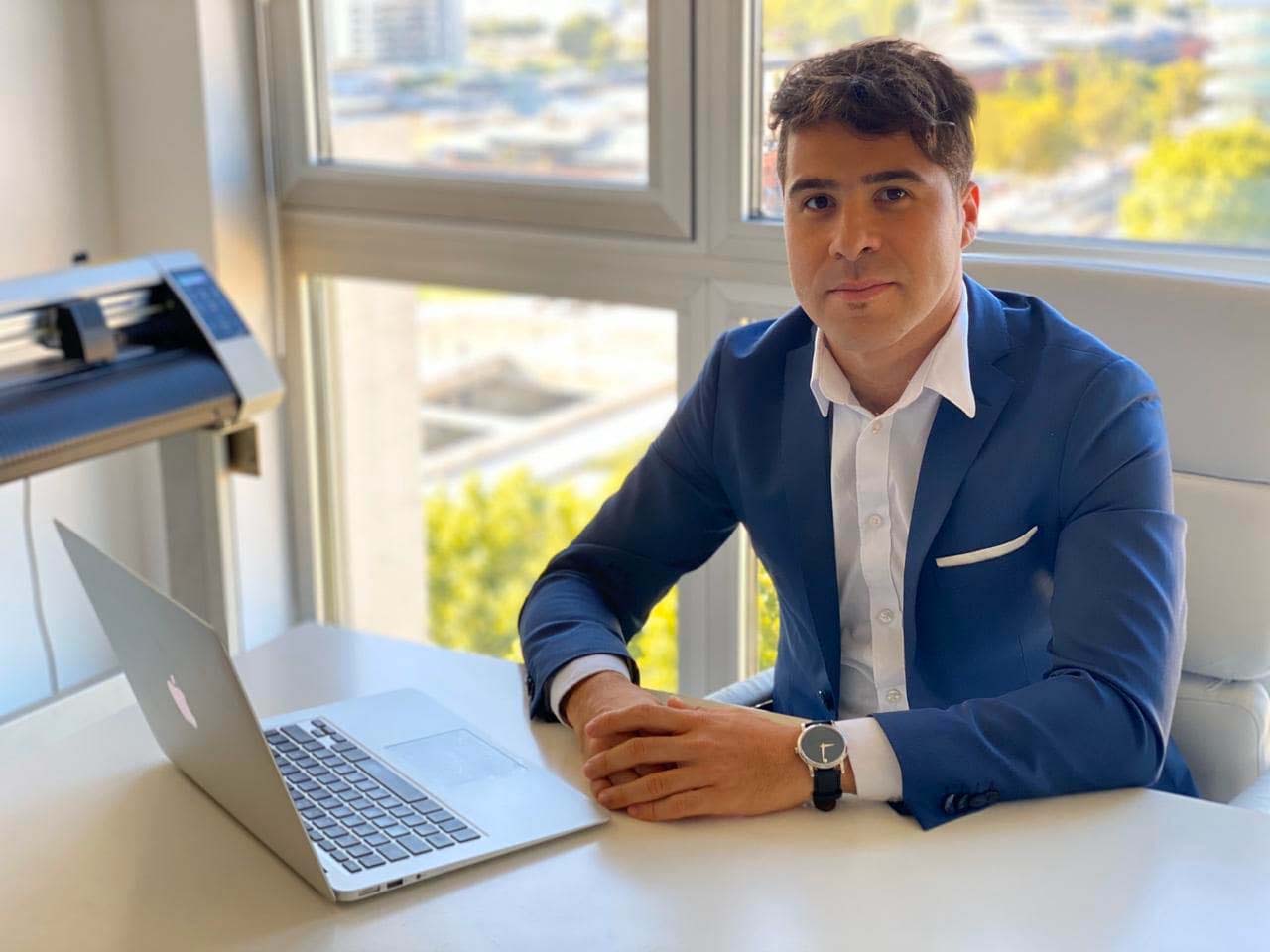 [Speaker Notes: Liase with leadership with our 352 centers and labs in  the hemisphere]
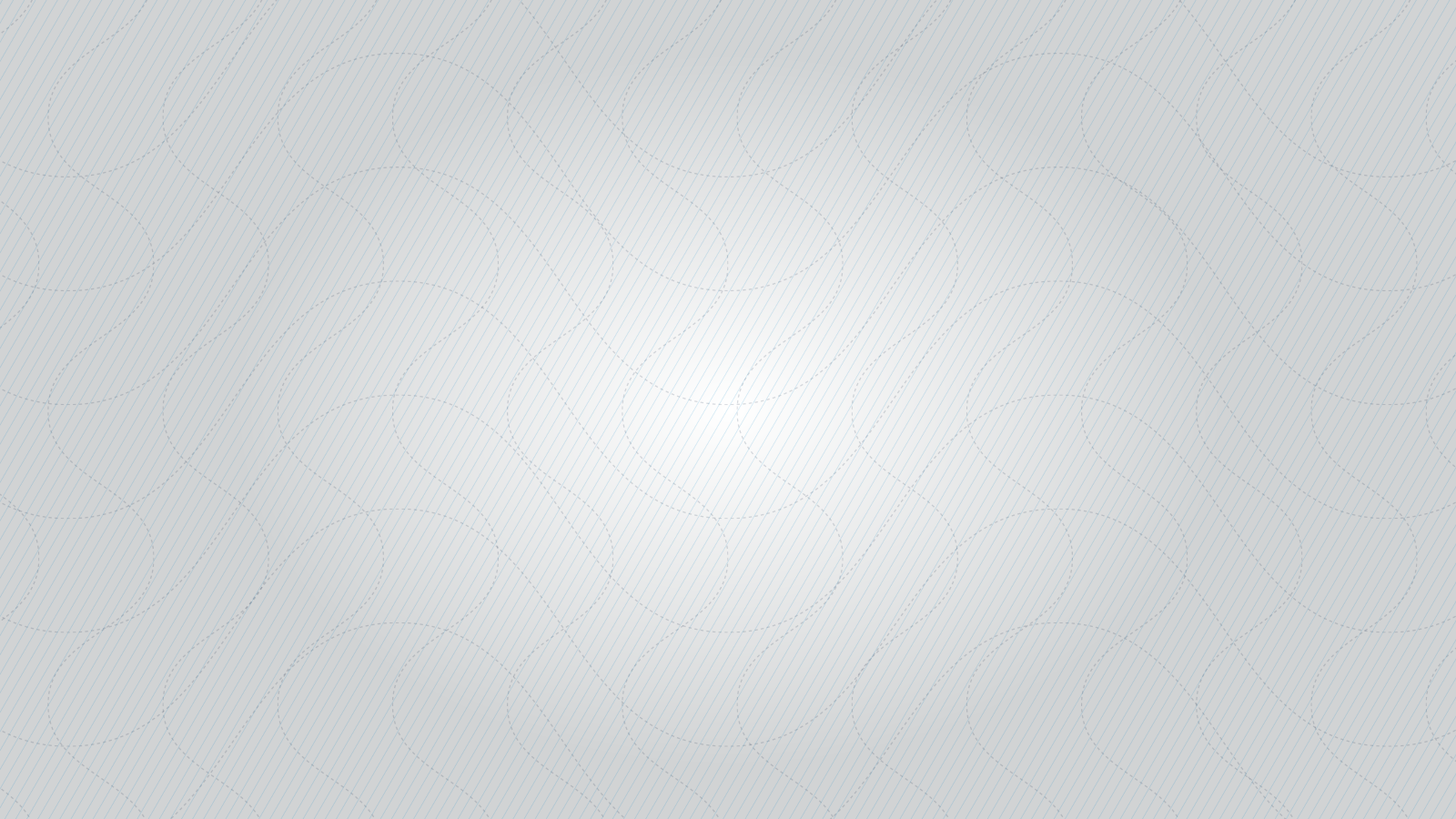 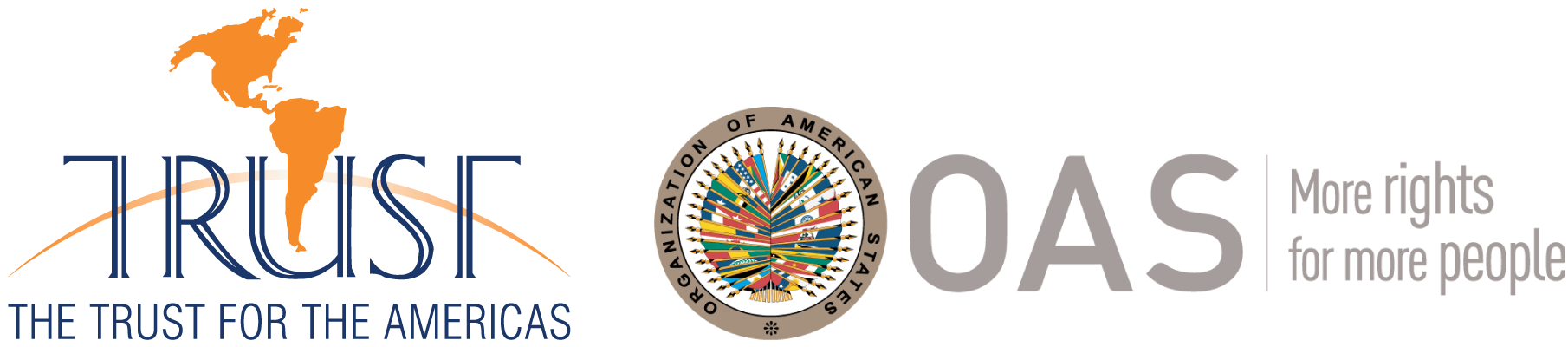 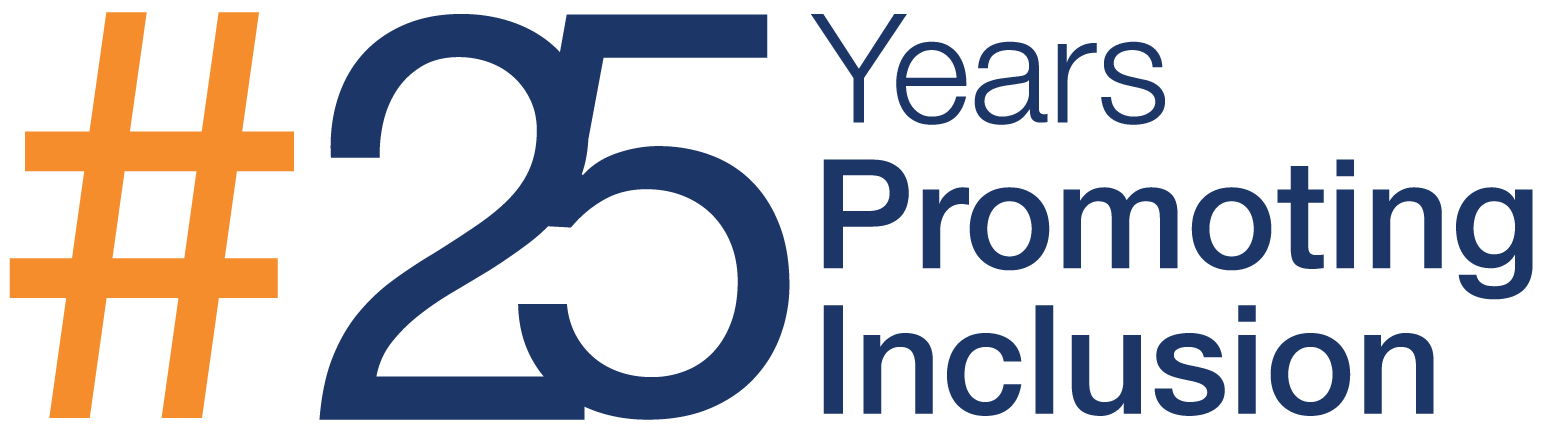 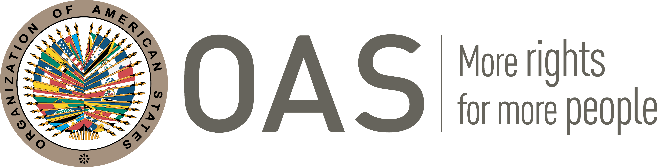 Provide skills 

Help people get jobs and expand micro-enterprises.
 
Promote innovation in small businesses & governments.
Programs
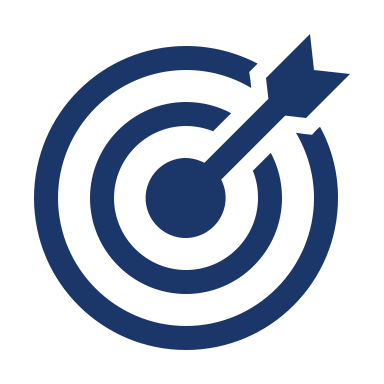 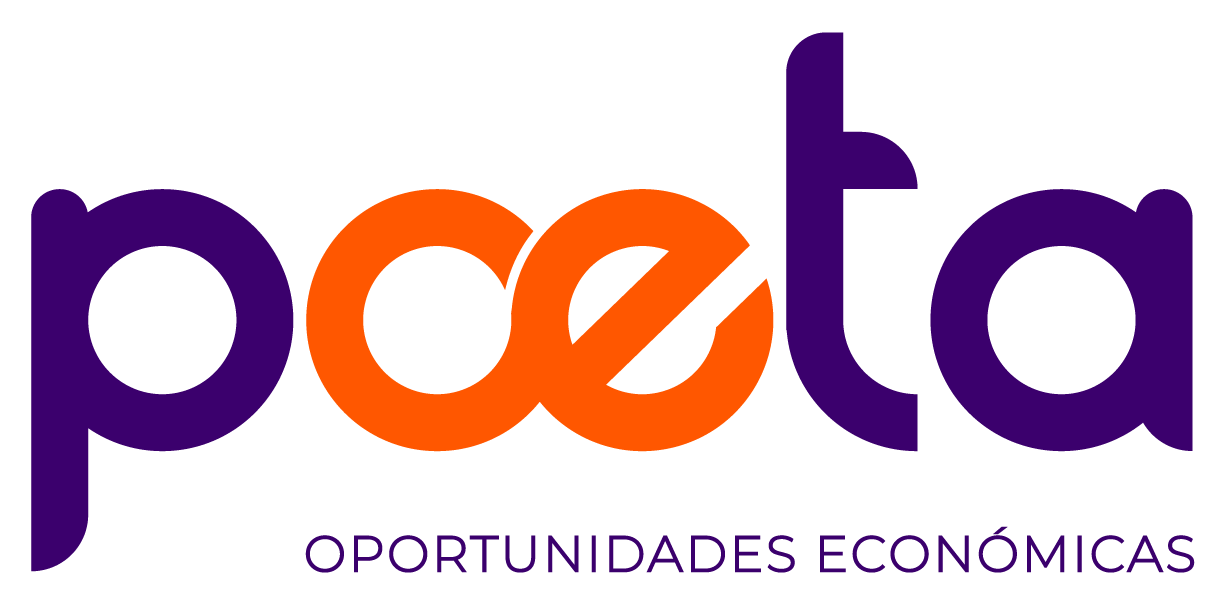 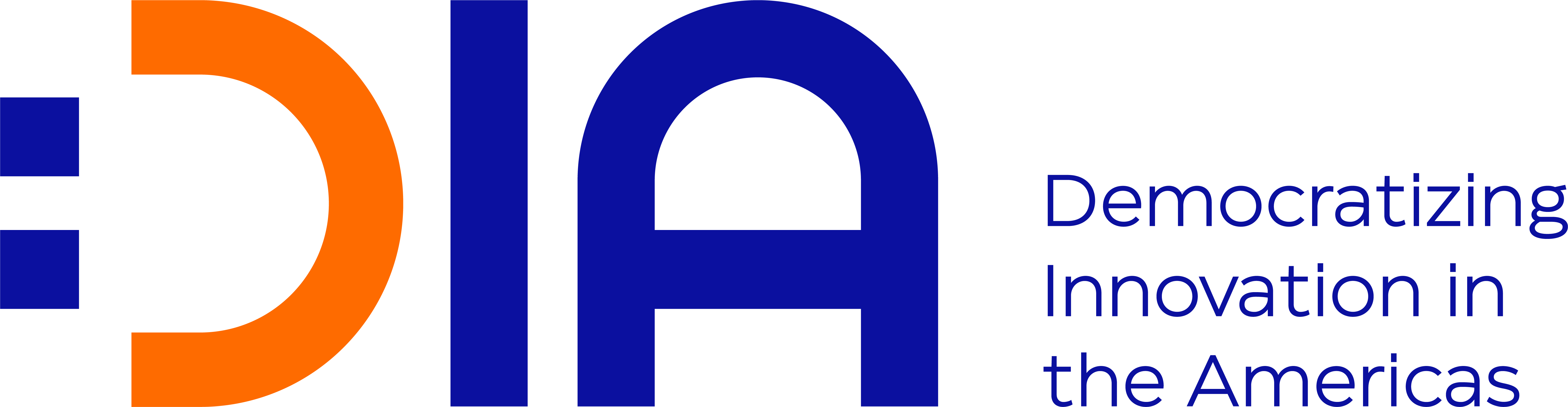 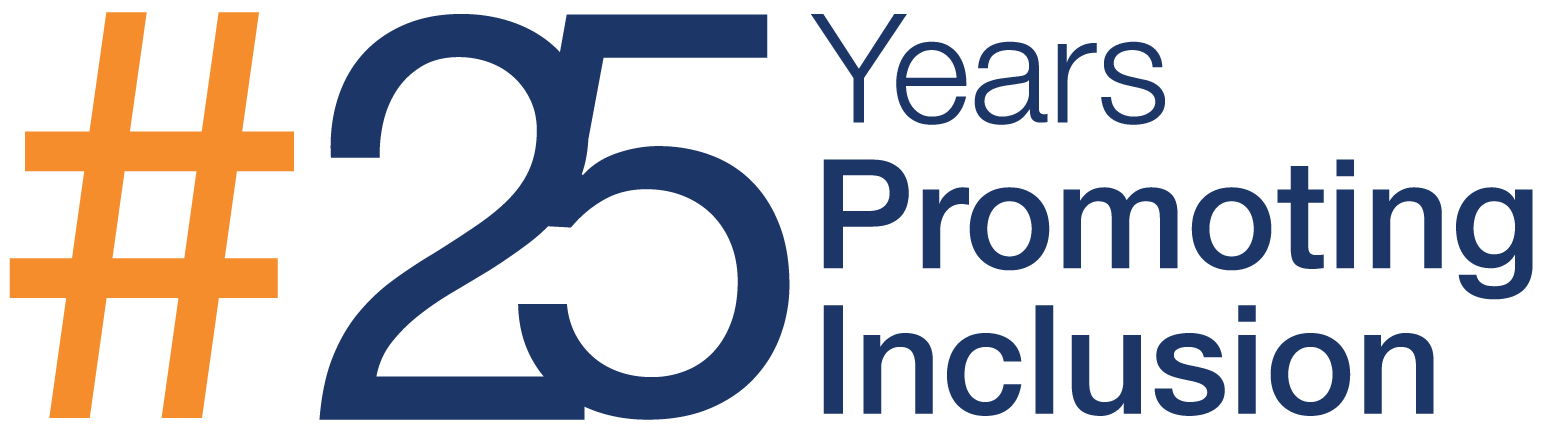 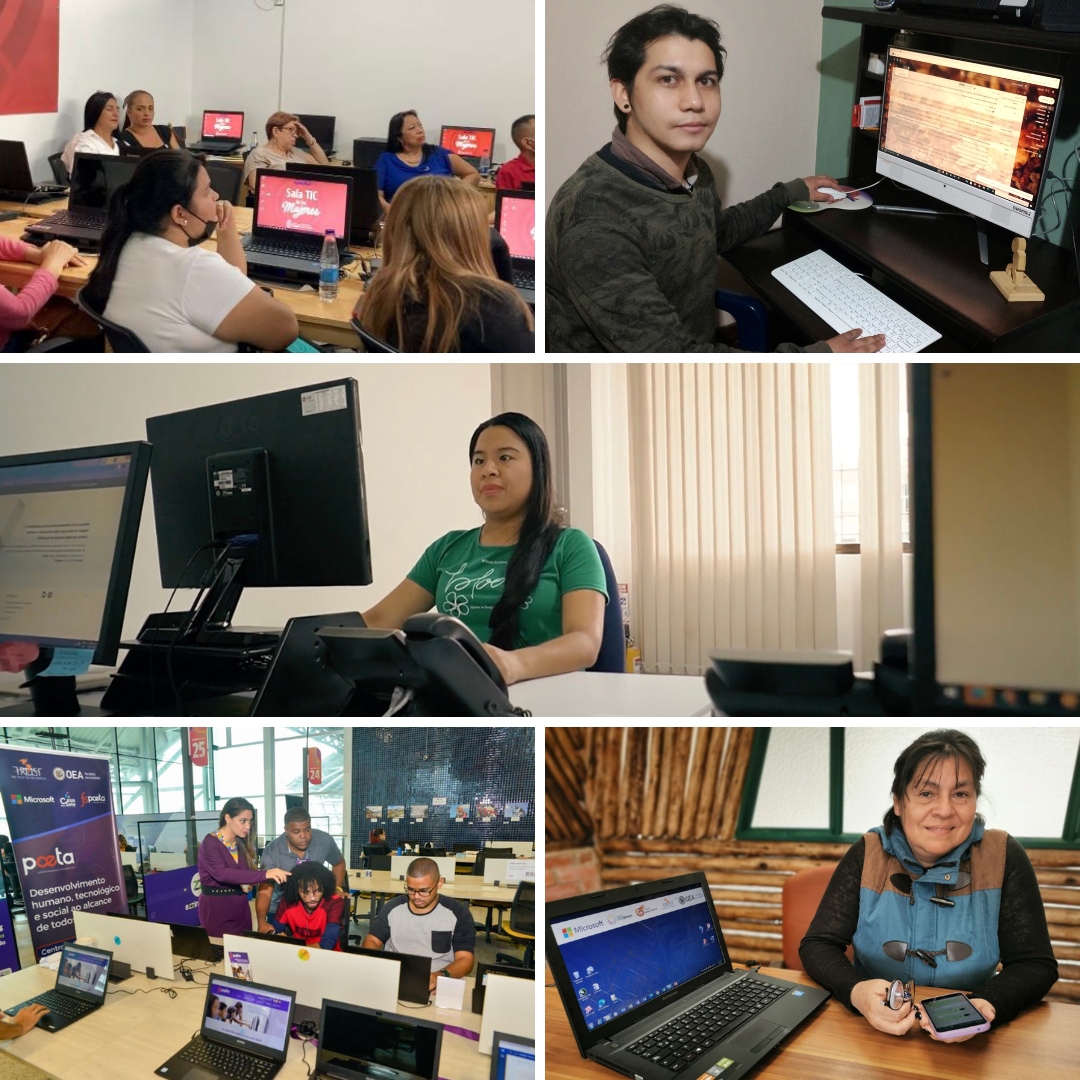 Future of work: POETA
Productivity through digital inclusion.

Digital & computer science skills.

Technical and life skills.

Economic opportunities: entrepreneurial ventures, job placement and seed funding.
[Speaker Notes: Tell story of how POETA started]
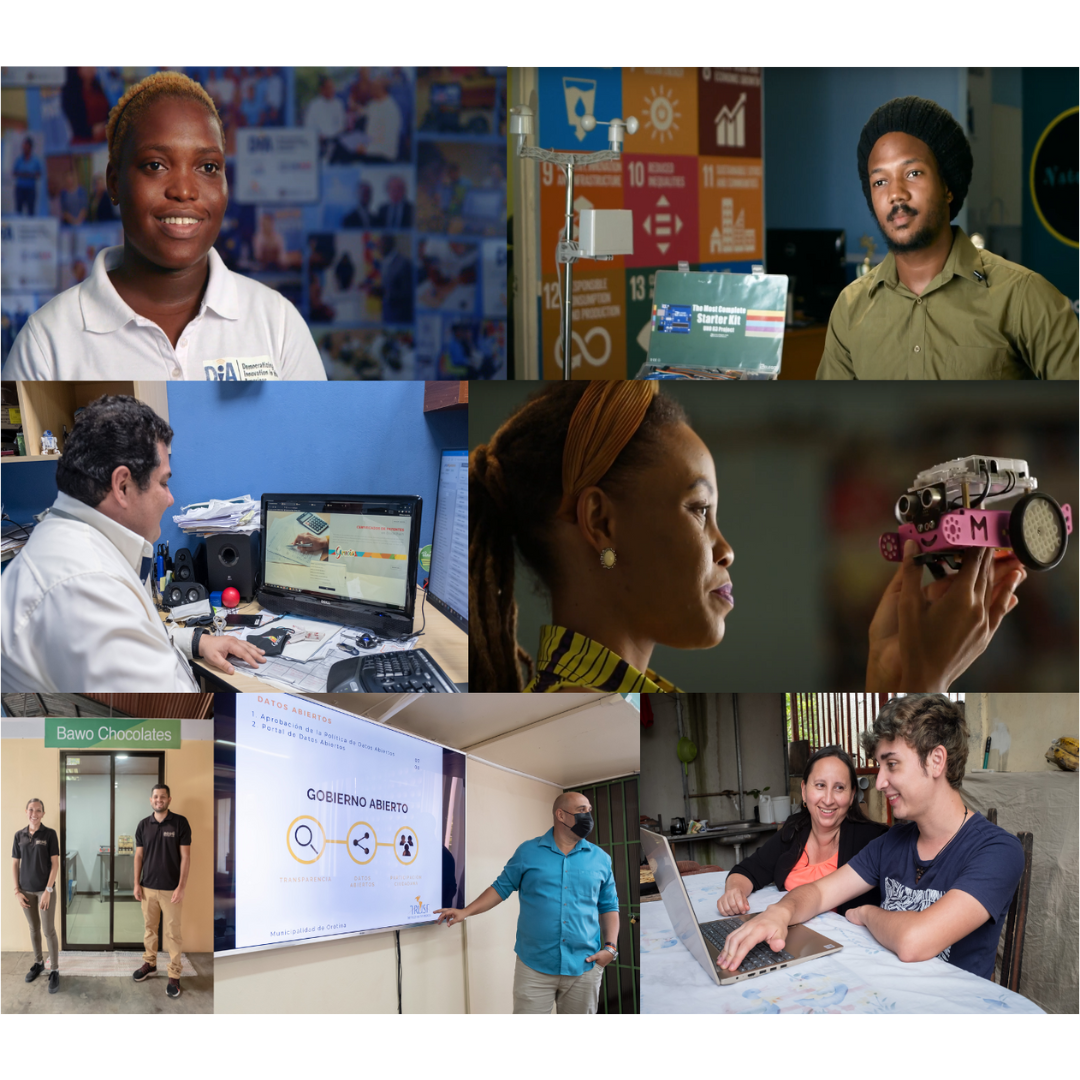 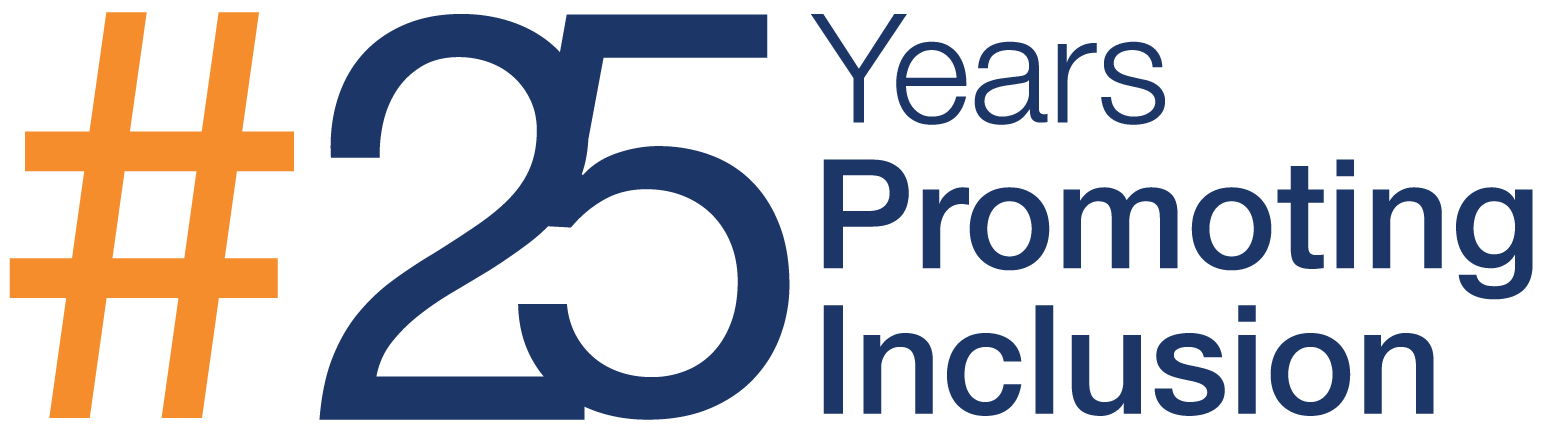 Innovation: DIA
Regional initiative that fosters innovation and empower new generations.

Teaching people to create technology to: 
Catalyze small business development.
Registration and formalization of enterprises.
Seed funding. 

GovTech: Innovation and Civic Technologies for Increased Transparency in Government Services
[Speaker Notes: Tell story how we started DIA in 2016]
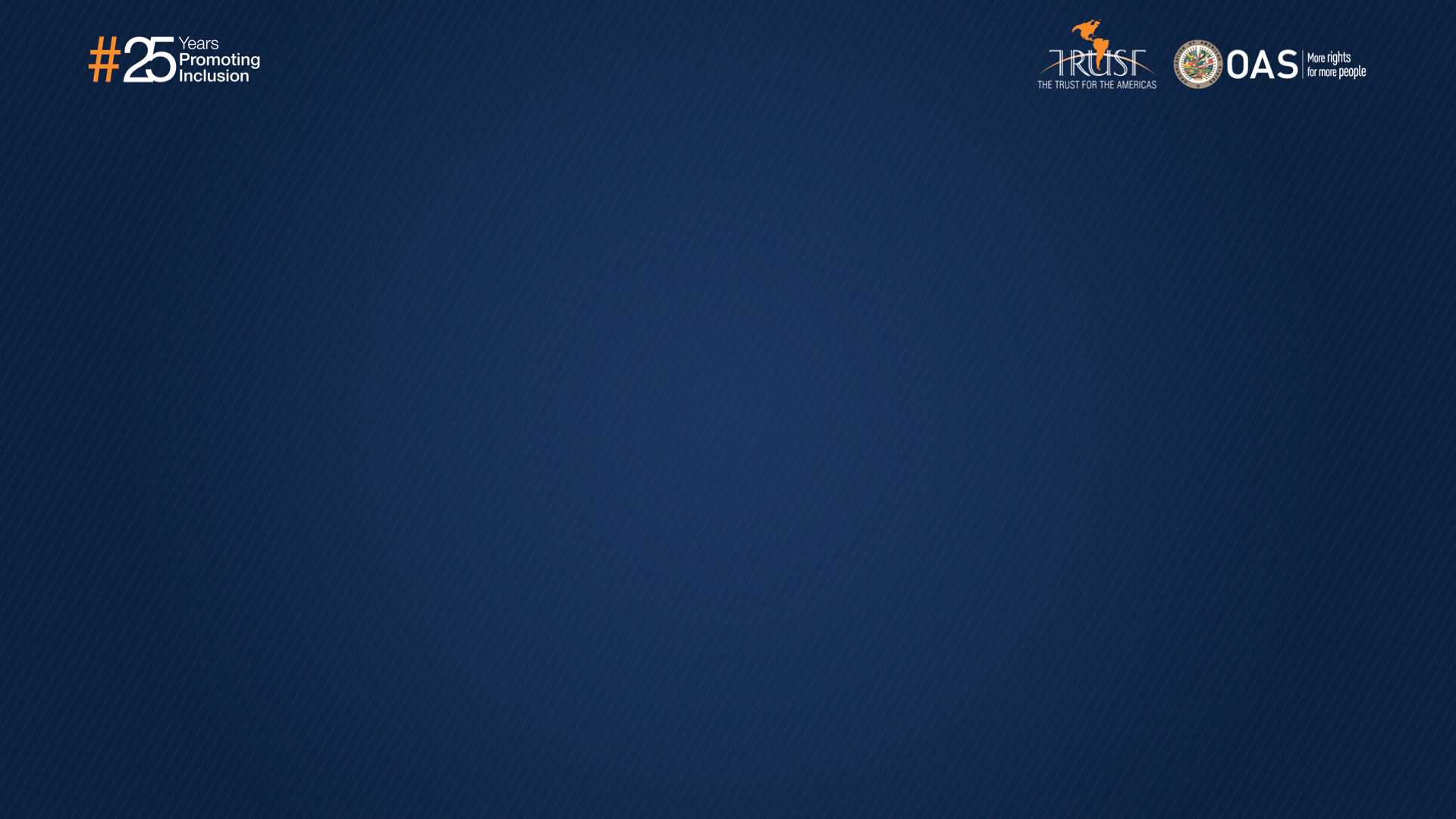 Cross Cutting Themes
Gender
Entrepreneurship
Adaptation to risk/climate change
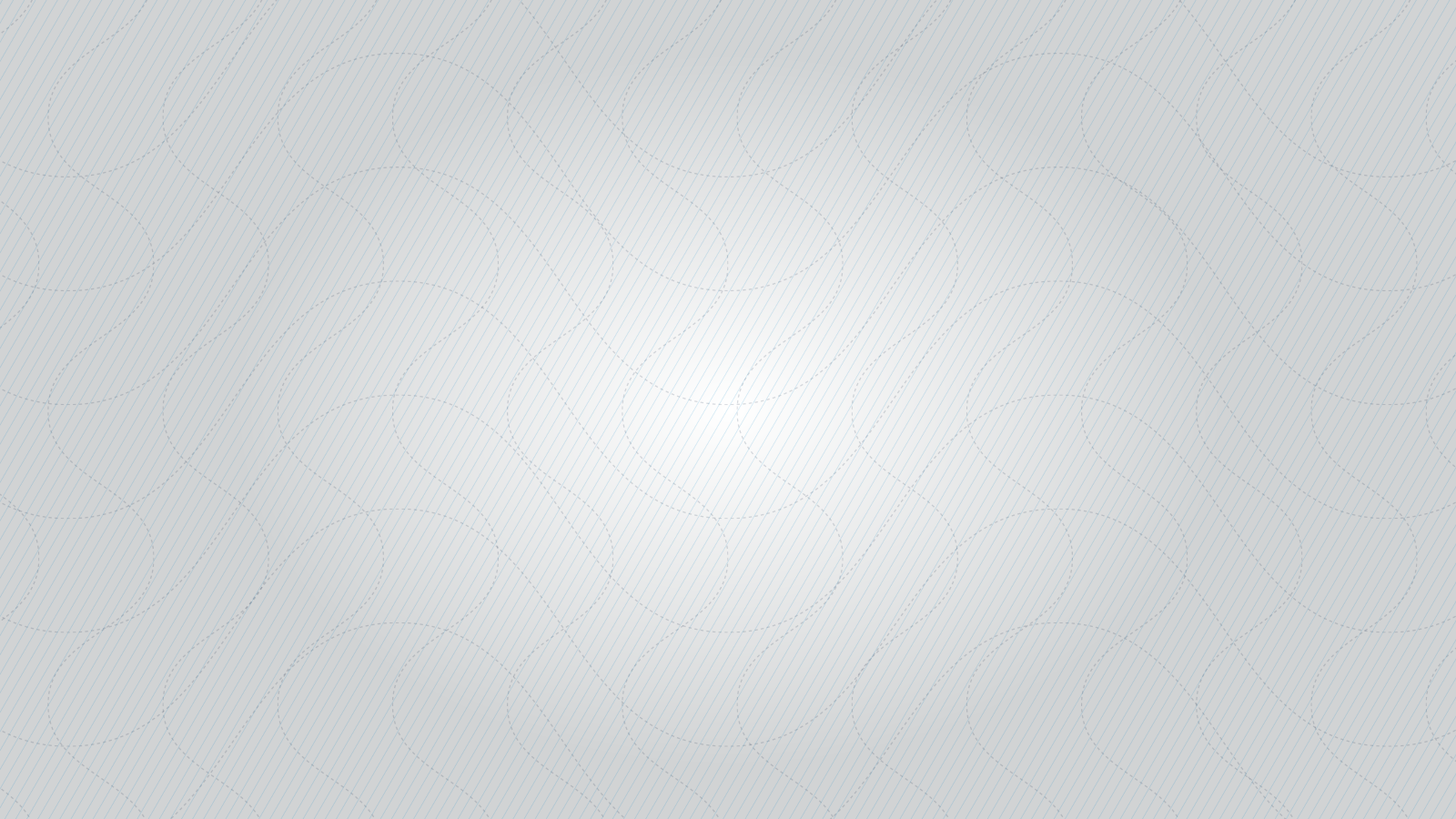 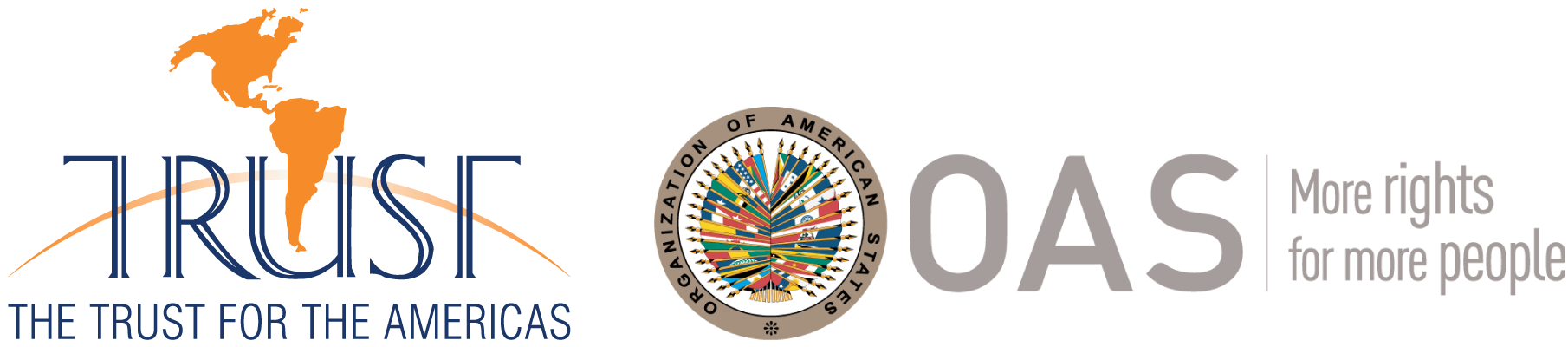 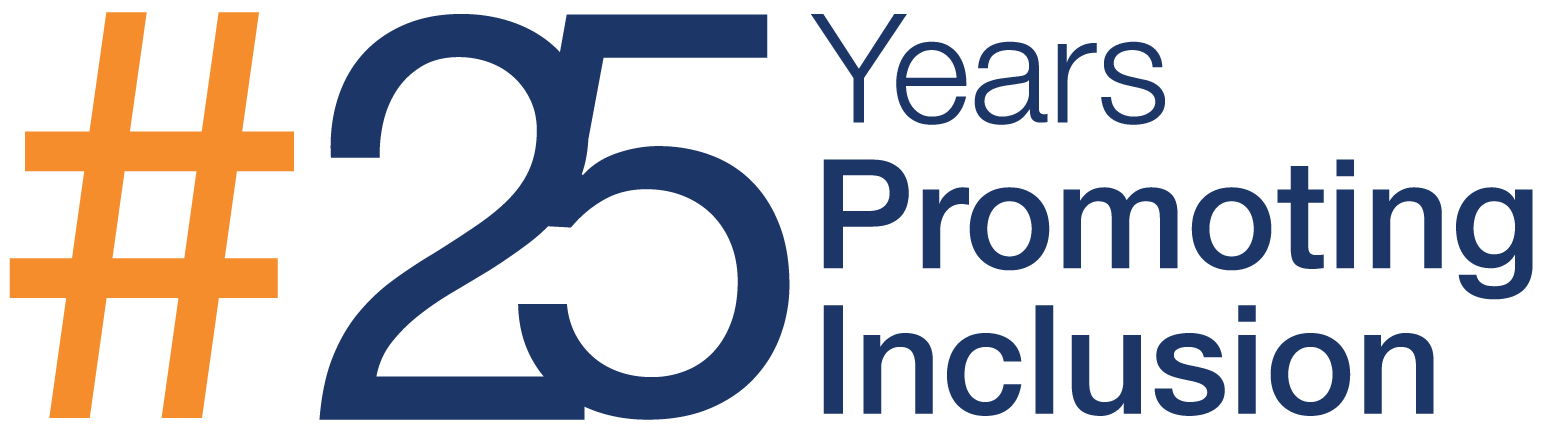 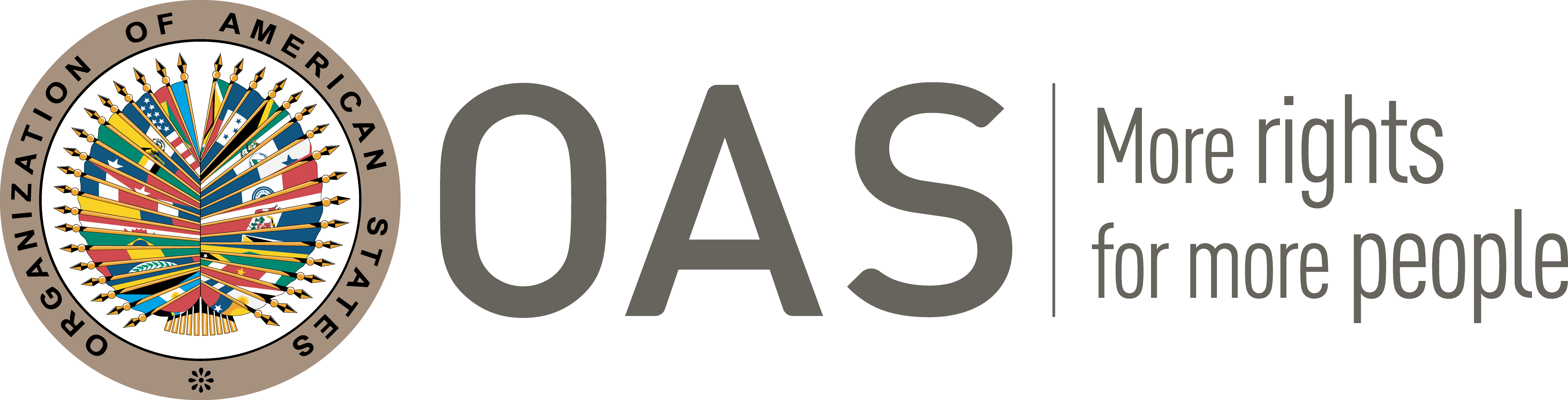 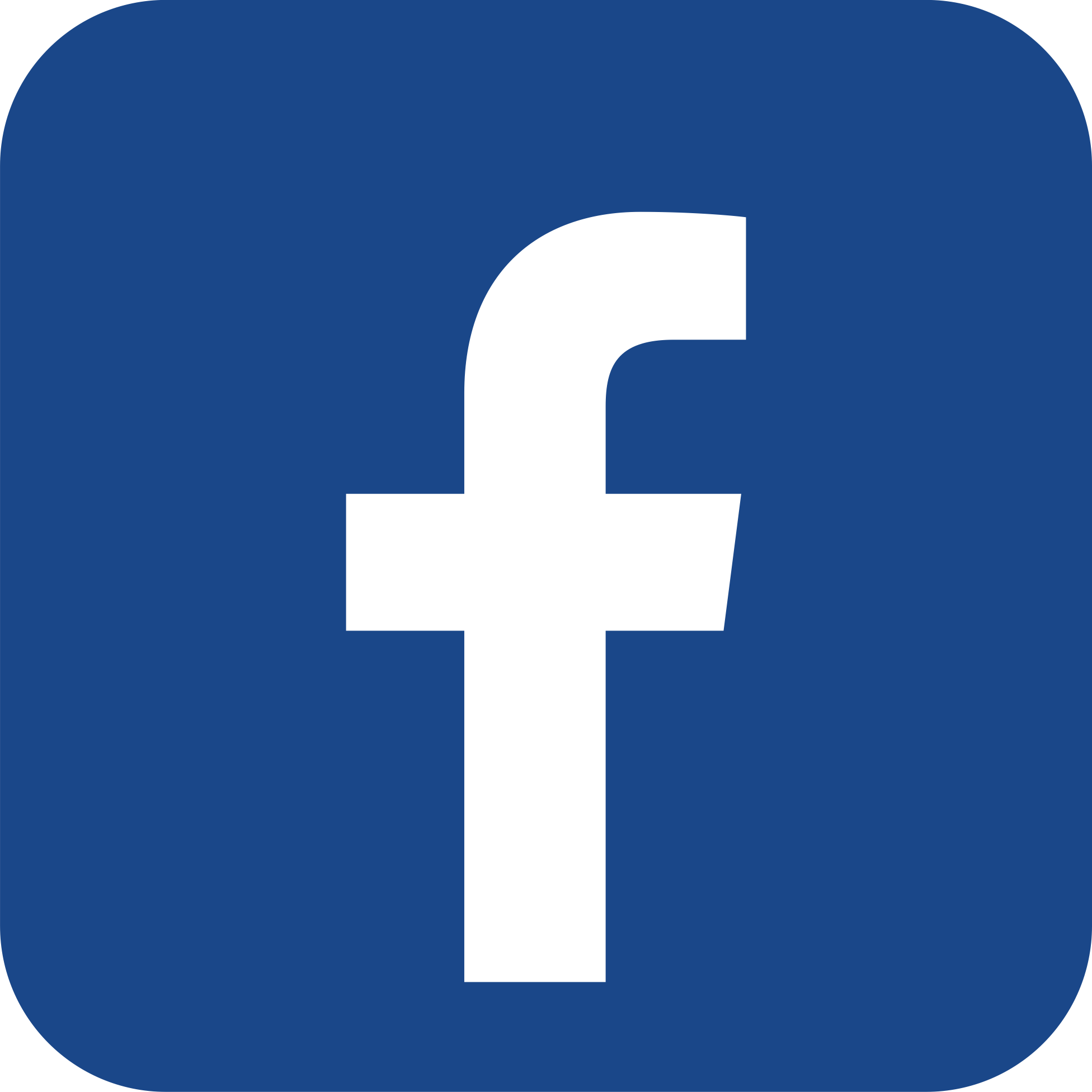 The Trust for the Americas
Follow us on Social Media
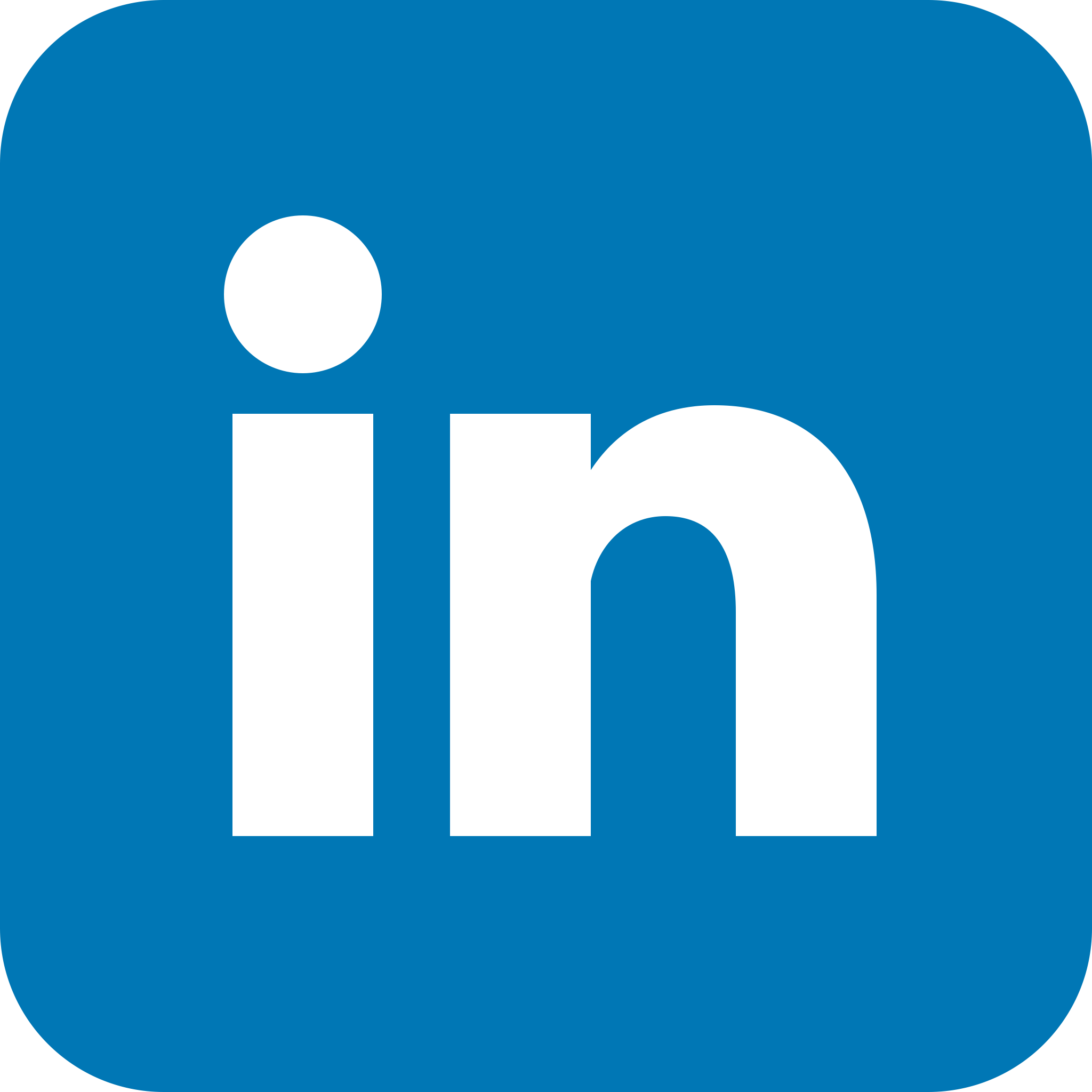 The Trust for the Americas
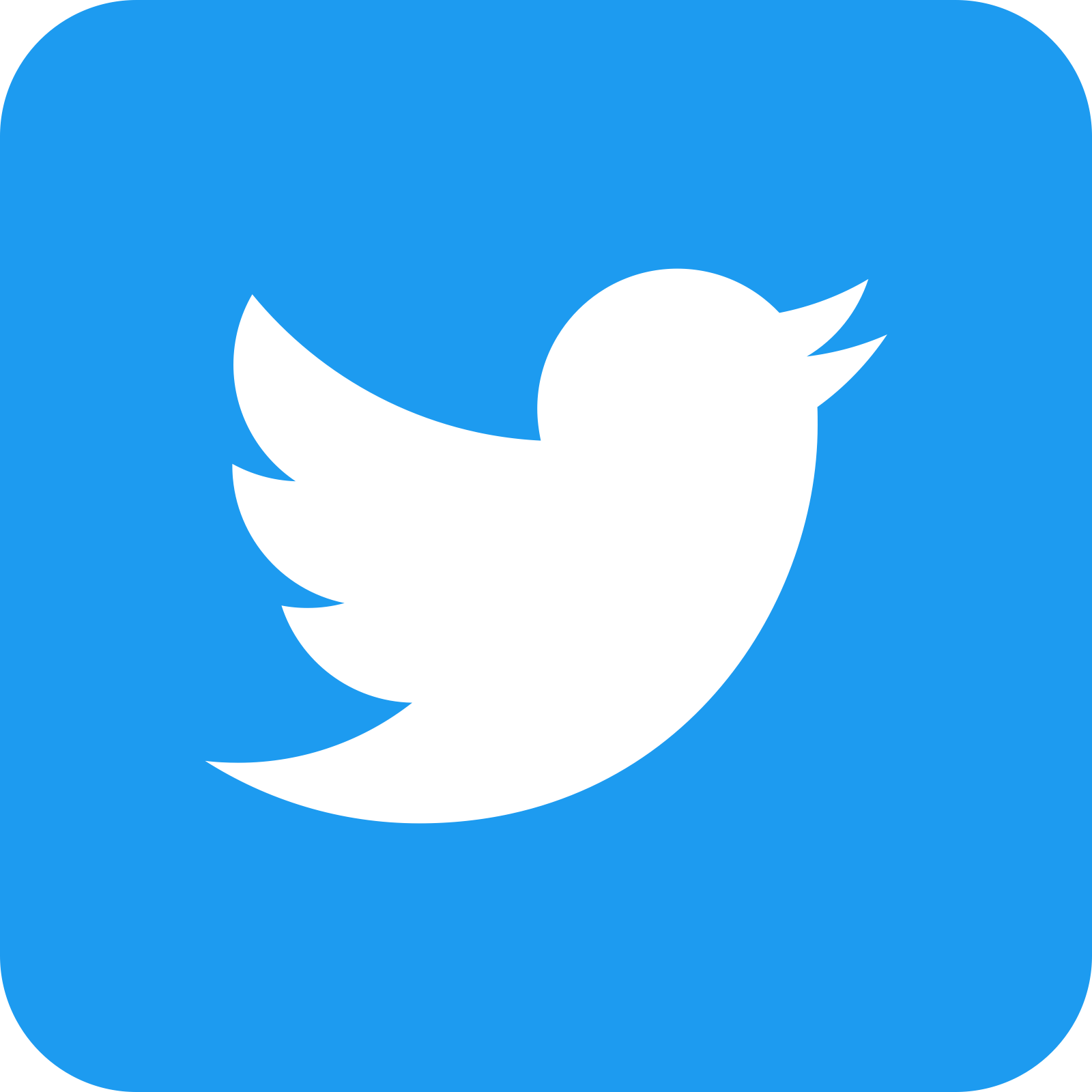 Trust4Americas
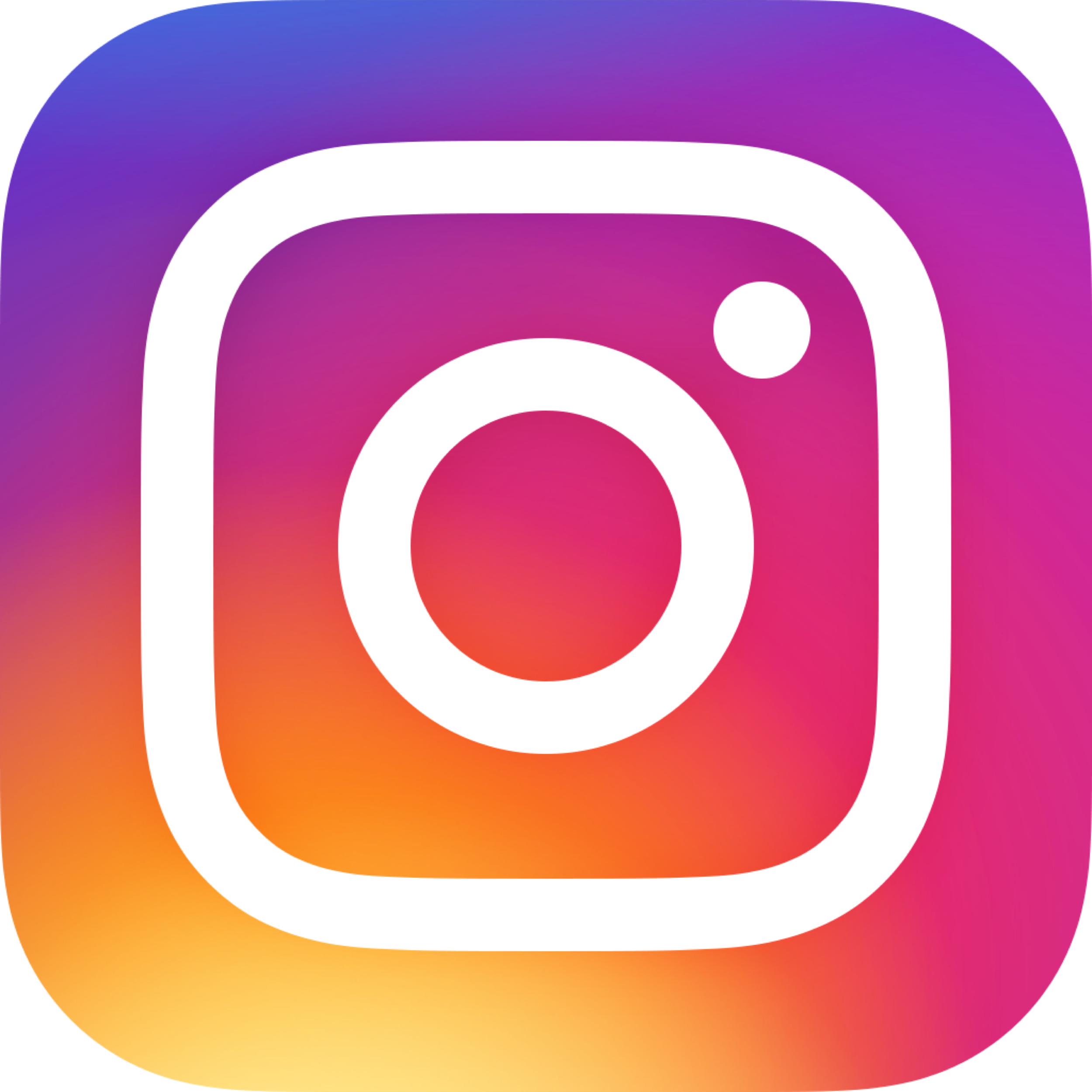 Trust4Americas